Smart and Ambient Assisted Living technologies
Work Based Learning Guide
The European Commission support for the production of this publication does not constitute an endorsement of the contents which reflects the views only of the authors, and the Commission cannot be held responsi­ble for any use which may be made of the information contained therein
Introduction
This guide is designed to help you with very specific practical tasks, you can use it as a cheat sheet while you navigate your way through the Work Based Learning unit or in any other situation.

This guide is centered around the technology you could use or need on a daily basis and aims to explain little tasks step by step. It also offers some external documentation so you can Deep dive into a specific topic and also, we want to give you some tips & tricks.
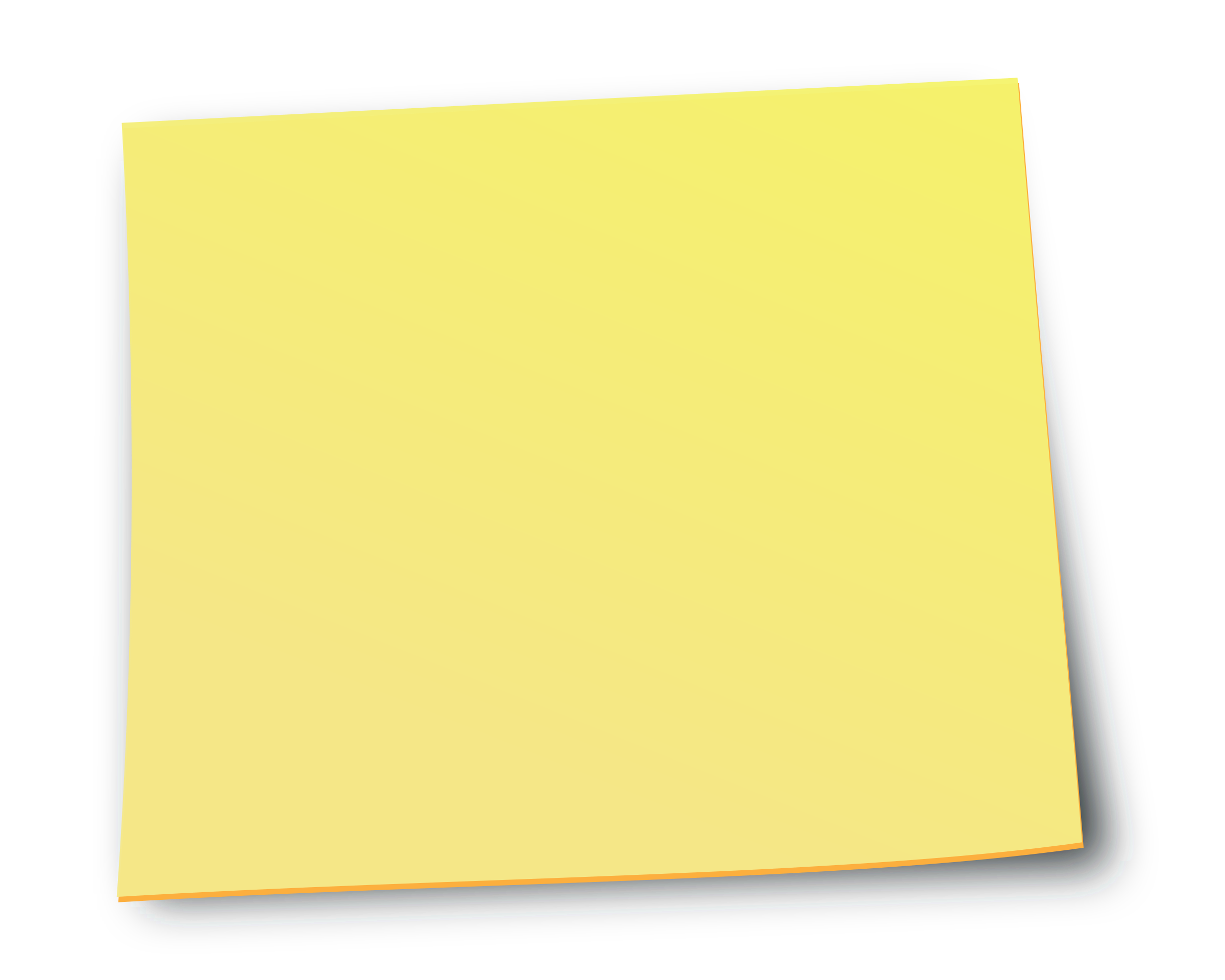 Don’t forget to use 

your course notebook!
Introduction
Remember that in some cases you may need to explain these technologies to other people and encourage them to use it properly. For this purpose, there is another guide to help you with this task: “Social and emotional skills working with technologies”

It is in your hands to put it to good use and make it to your liking, we encourage you to take notes and write down other relevant information you feel complements this guide.
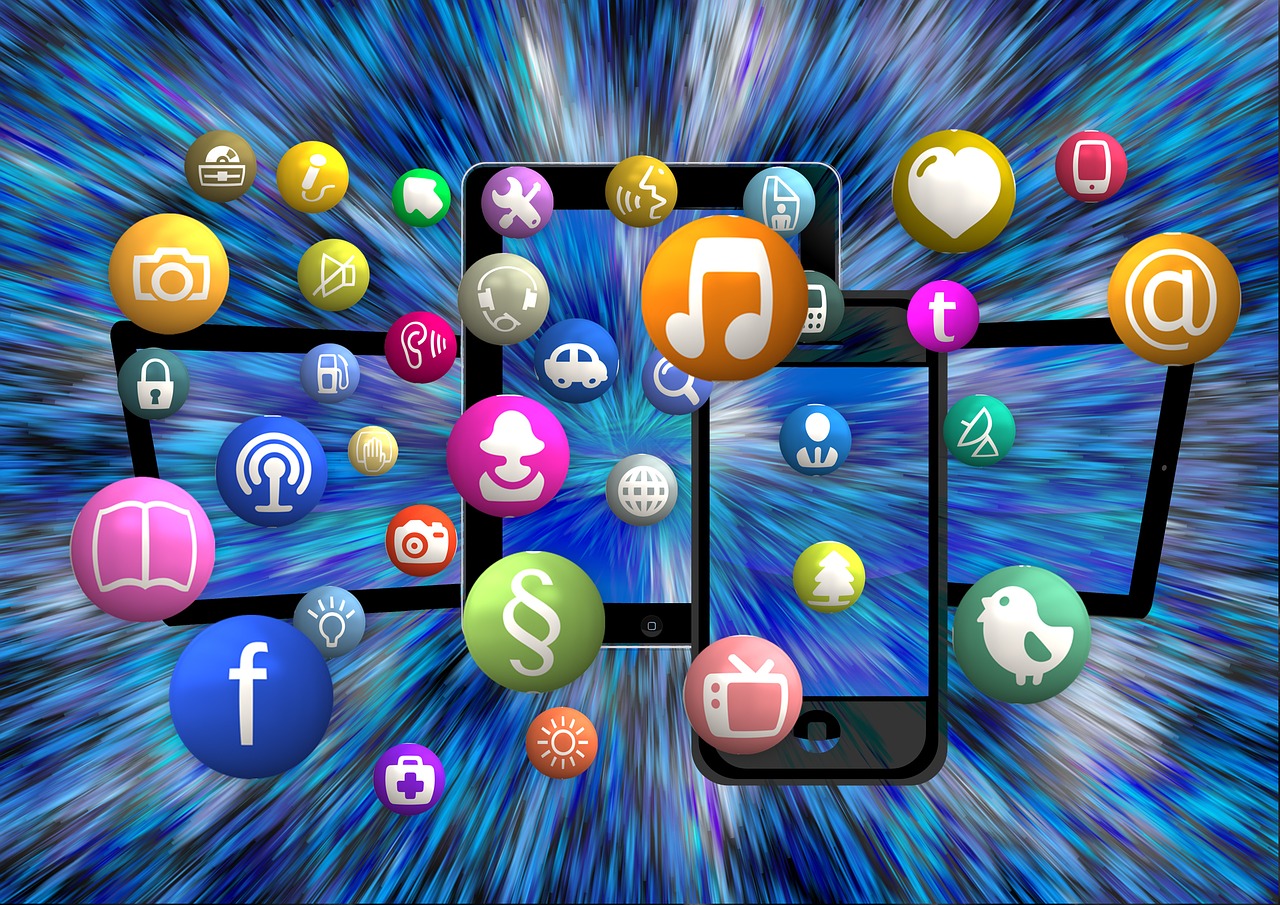 Practical examples
1
Accessibility configurations on Smartphones
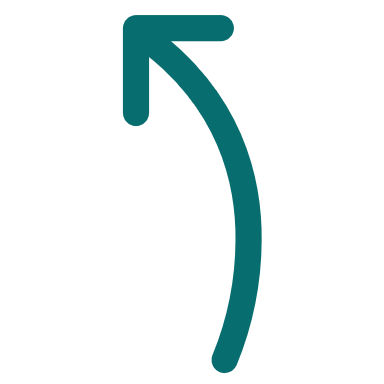 Take a note & forwarding via e-mail
2
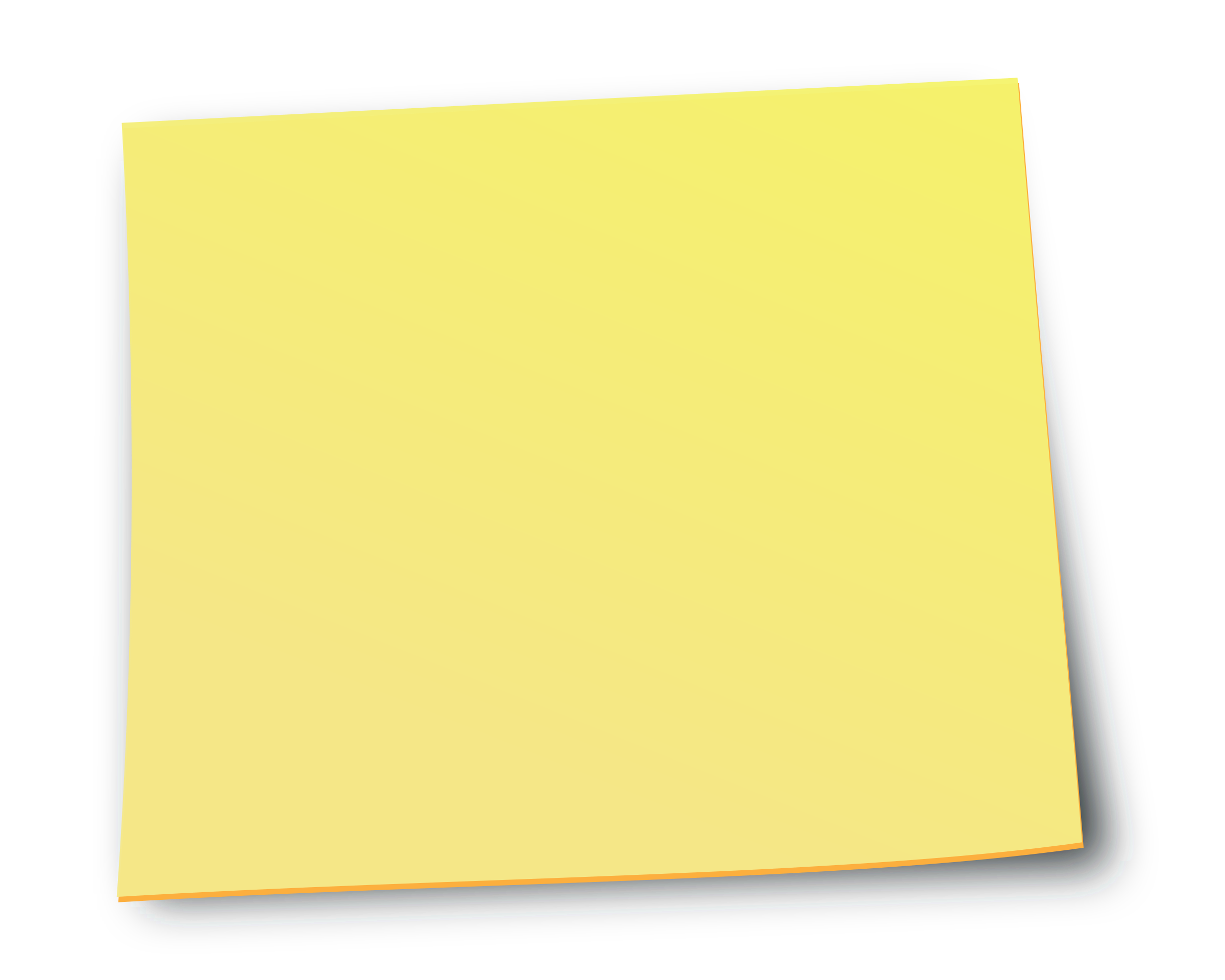 3
Google calendar: the basics
Click to go directly to these learning slides !
4
Google AR map assistance
5
Easy Launchers: simple yet powerful
Practical examples
6
Facebook basics
7
Android safety mode & Samsung Alarm
8
Voice assistants: Alexa basics
9
Yuka App
10
Keepass
Practical examples
11
General & Useful resources
12
Wrap up
1
Accesibility configurations
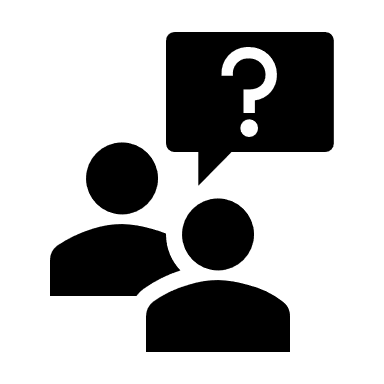 Accessibility configurations on Smartphones
This topic covers some points in order to adapt smartphones to your needs or the needs of the person you are configuring the phone for (your Client).

Accessibility configurations are very important, it could be the decisive point for a senior when it comes to use a technological device or not, we should foster and promote its use and make it easier to interact with. 

We encourage you to spend a few minutes to understand the needs and the reality of the person you are assisting, it is important to customise and adapt the way they interact with technology.
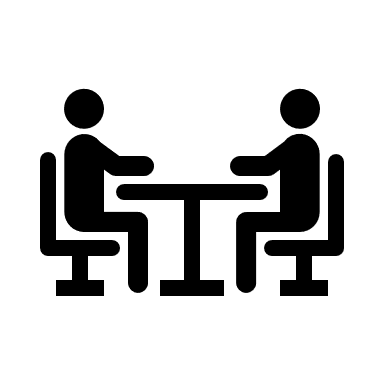 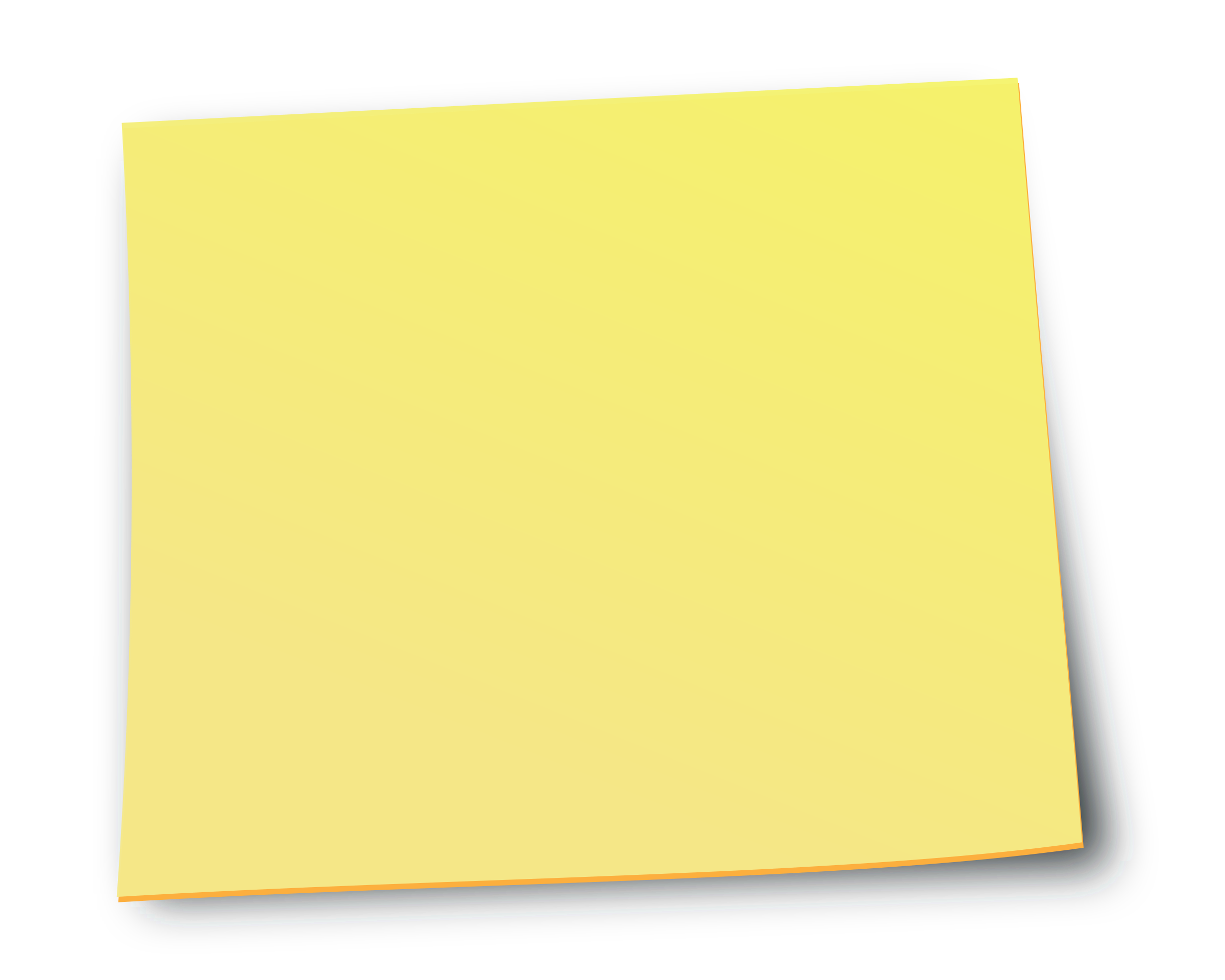 Ring a bell?
This topic is related to Module 1
Accessibility configurations on Smartphones
The accessibility menu
1
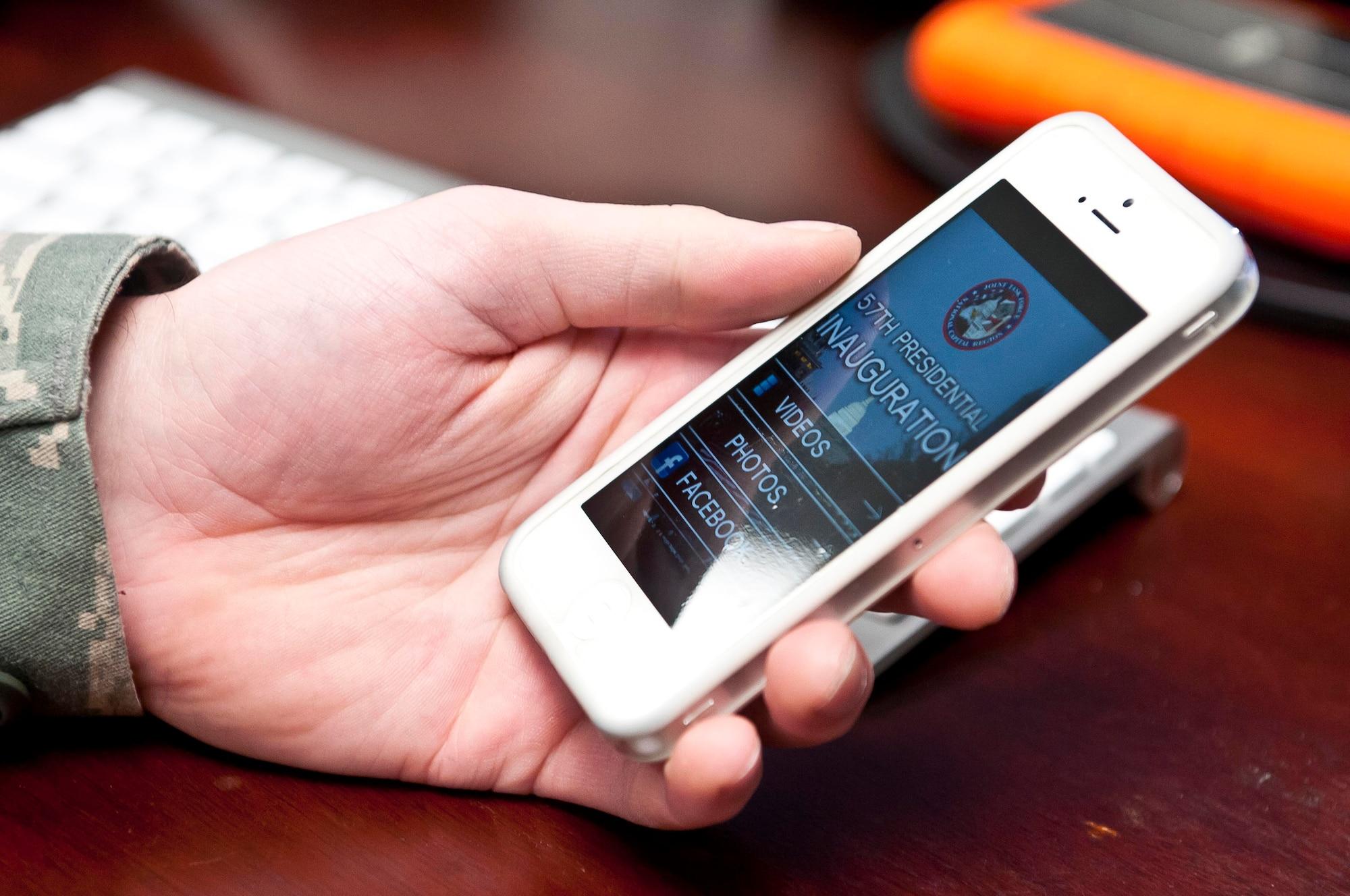 2
Visibility enhancements
3
Hearing enhancements
4
Talkback
5
Voice Access
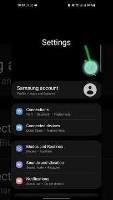 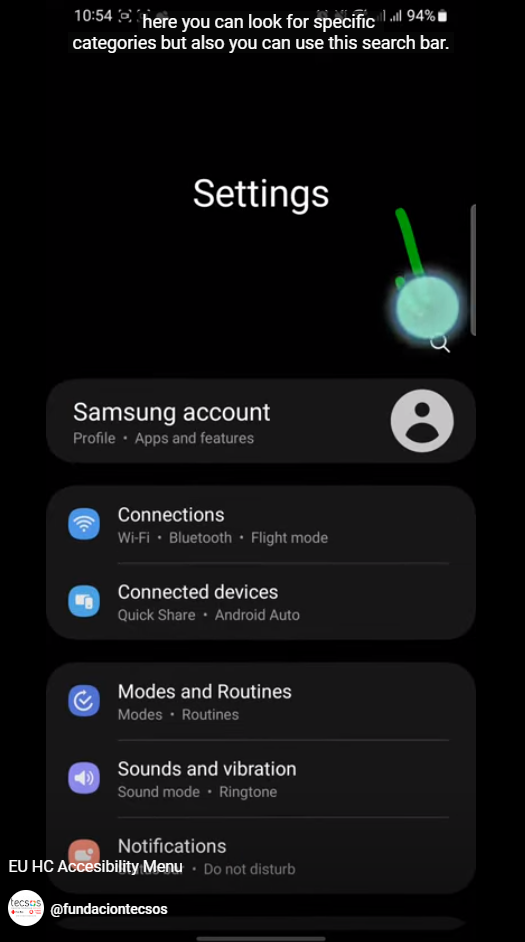 How to manage the accessibility menu
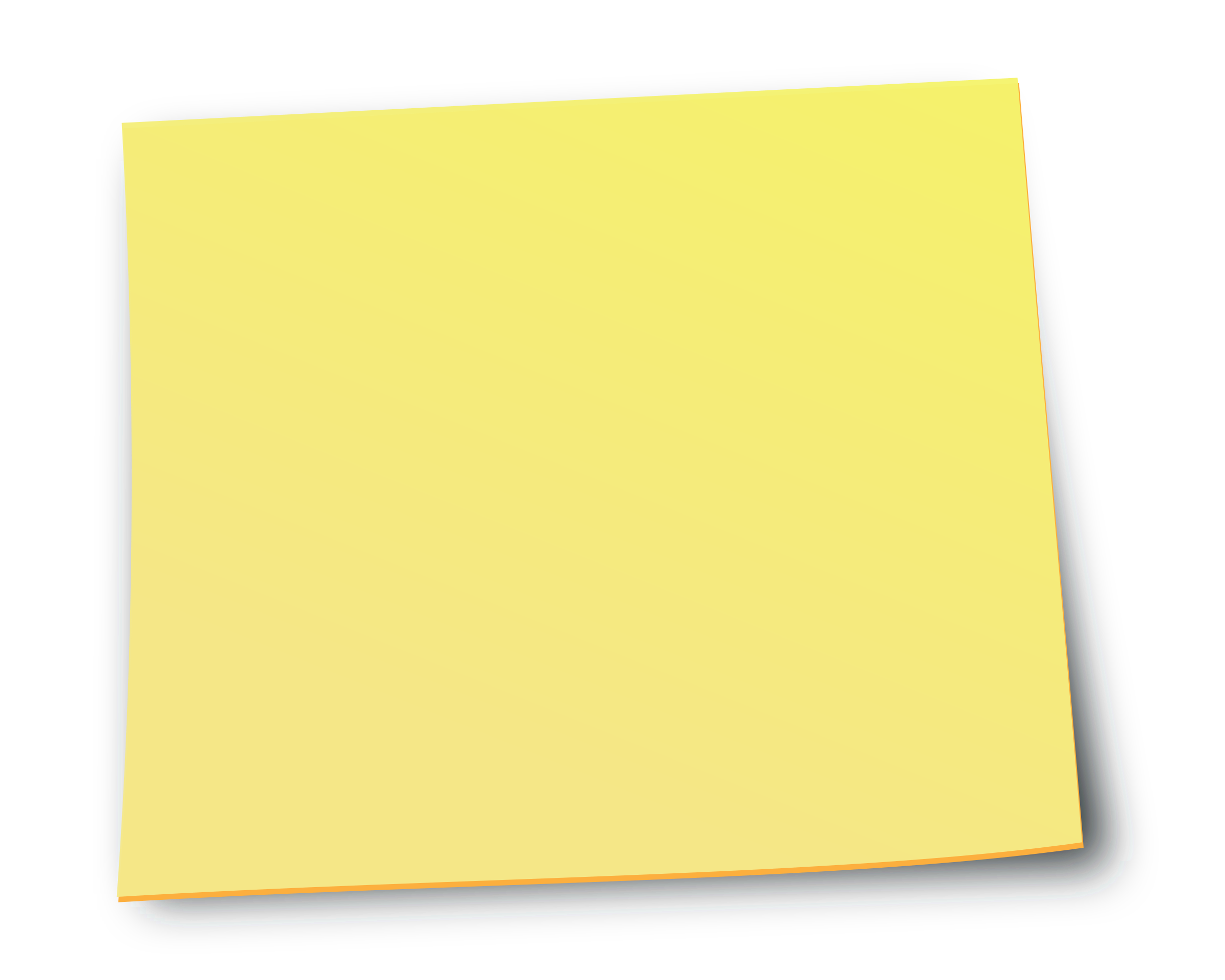 https://www.youtube-nocookie.com/embed/q9fS5Elq0YM?hl=en&cc_lang_pref=en&cc_load_policy=1
Locate settings

Look for “accessibility” keyword
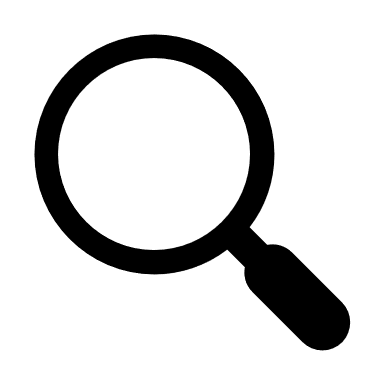 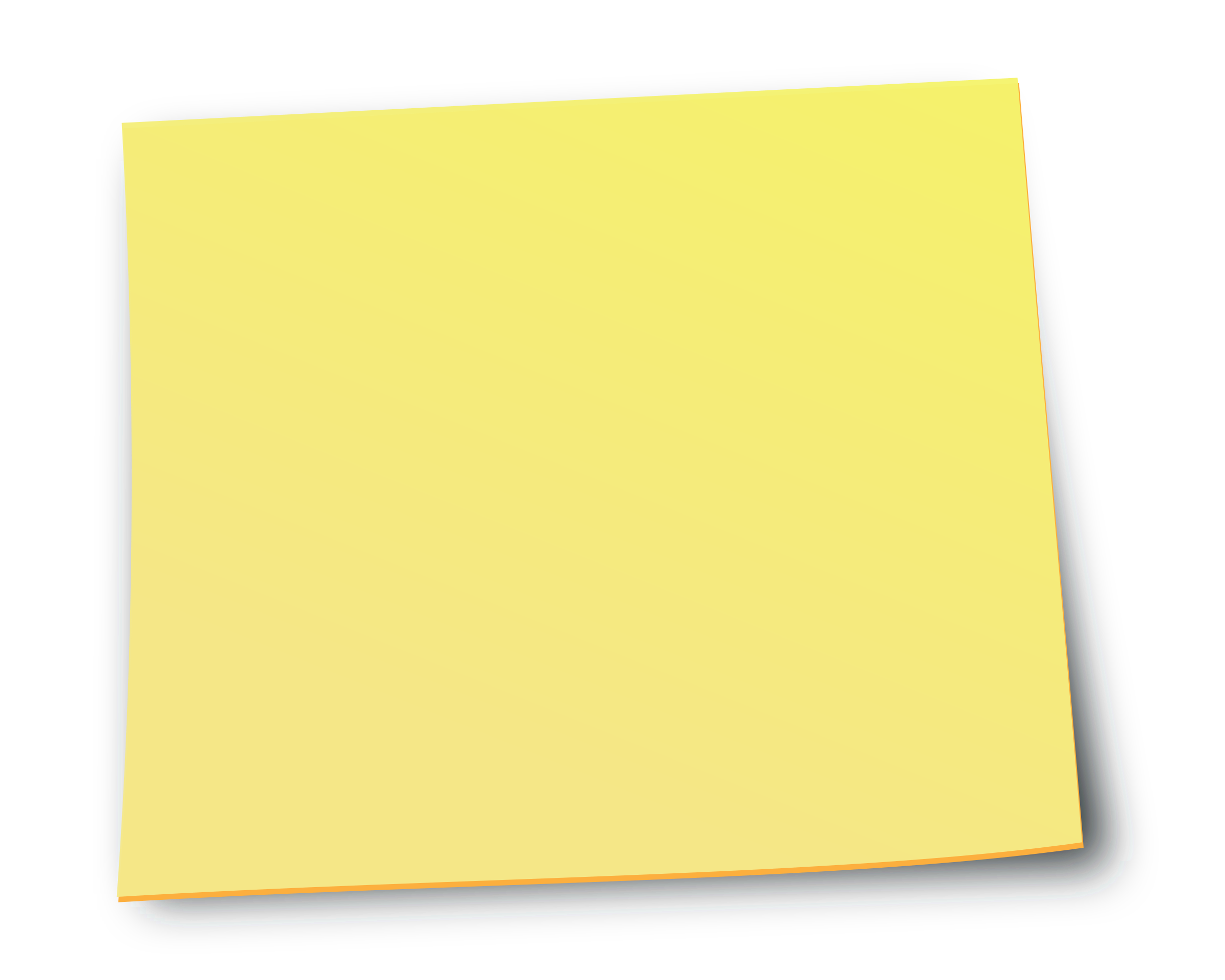 Do you have Apple/iOS?
Don’t worry, follow the same steps.
https://support.apple.com/en-gb/guide/iphone/iph3e2e4367/ios
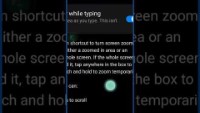 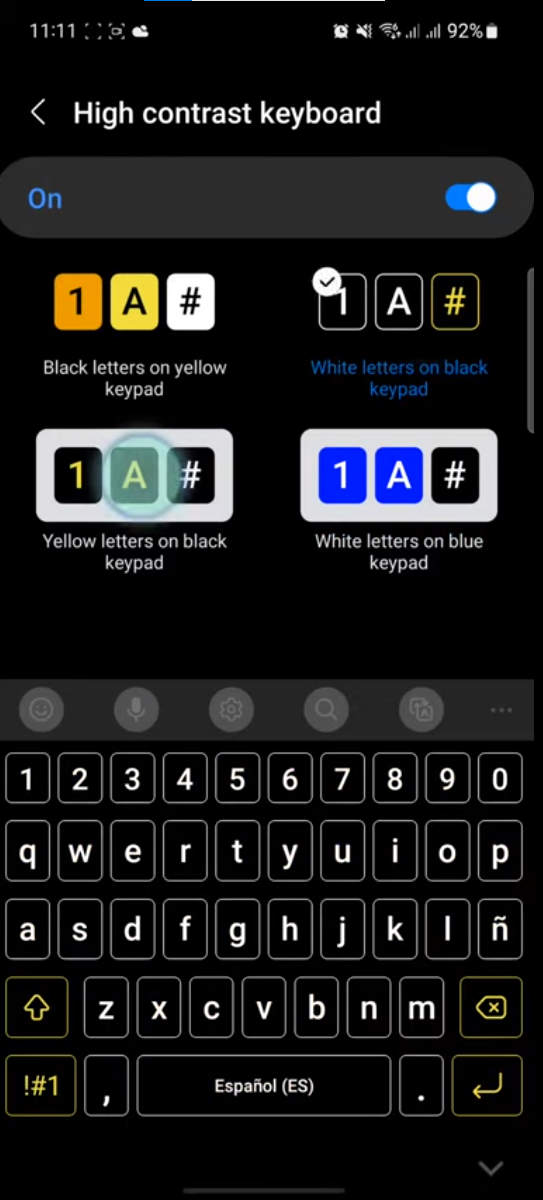 Visibility enhancements
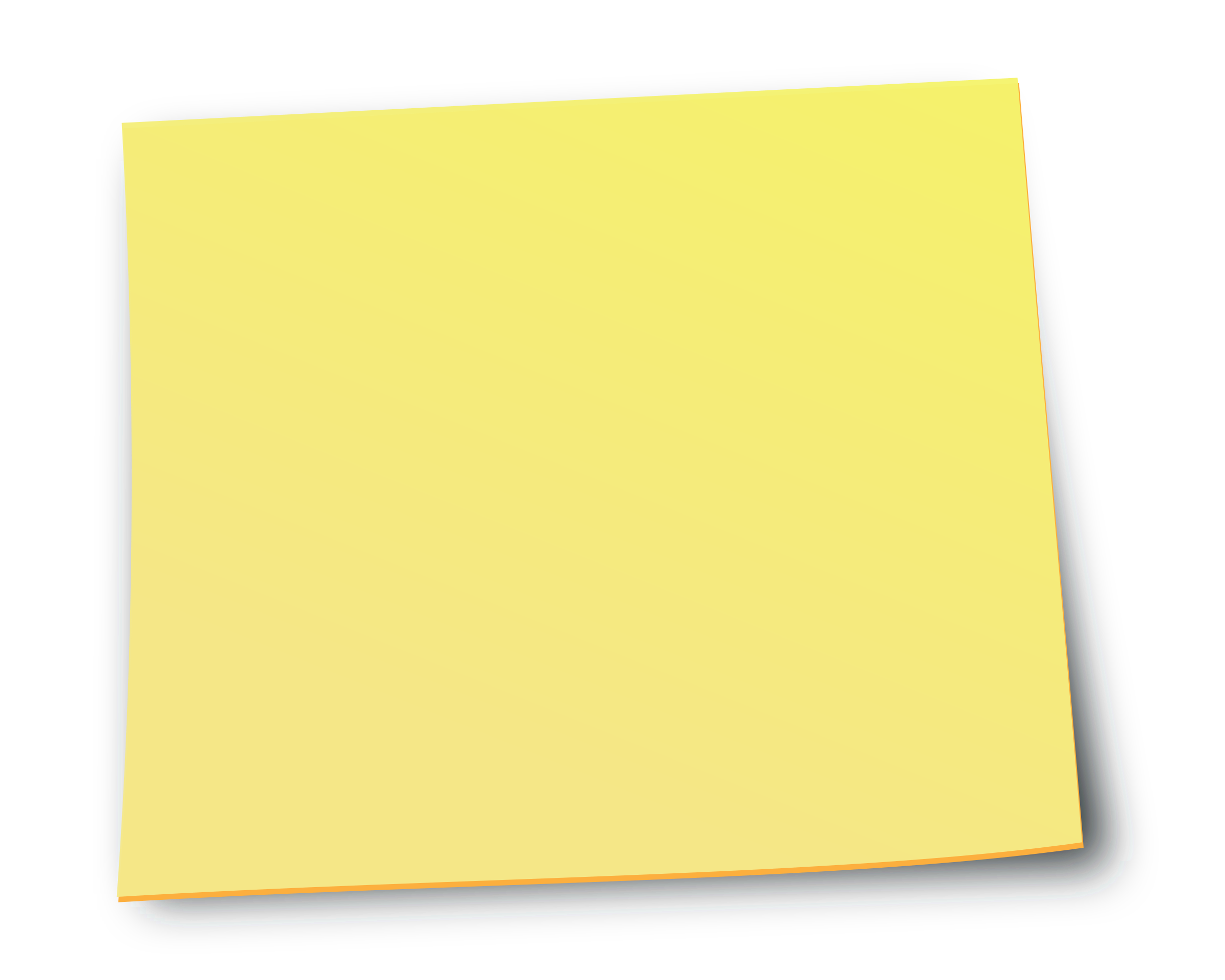 https://www.youtube-nocookie.com/embed/67N1E_AnF54?hl=en&cc_lang_pref=en&cc_load_policy=1
Display size and font size: To change the size of items on your screen, adjust the display size or font size.
Magnification: To temporarily zoom or magnify your screen, use magnification.
Contrast and color options: To adjust contrast or colors, use high-contrast text, dark theme, colour inversion, or colour correction.
Select to Speak: If you want spoken feedback at certain times, you can turn on Select to Speak. Select items on your screen, or point your camera at something to hear it read or described aloud.
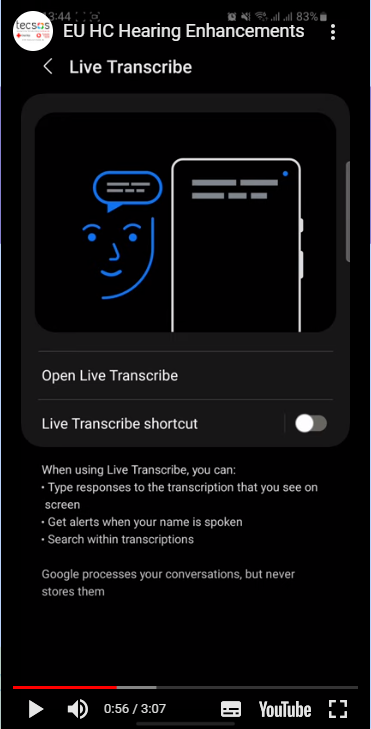 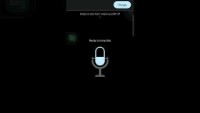 Hearing enhancements
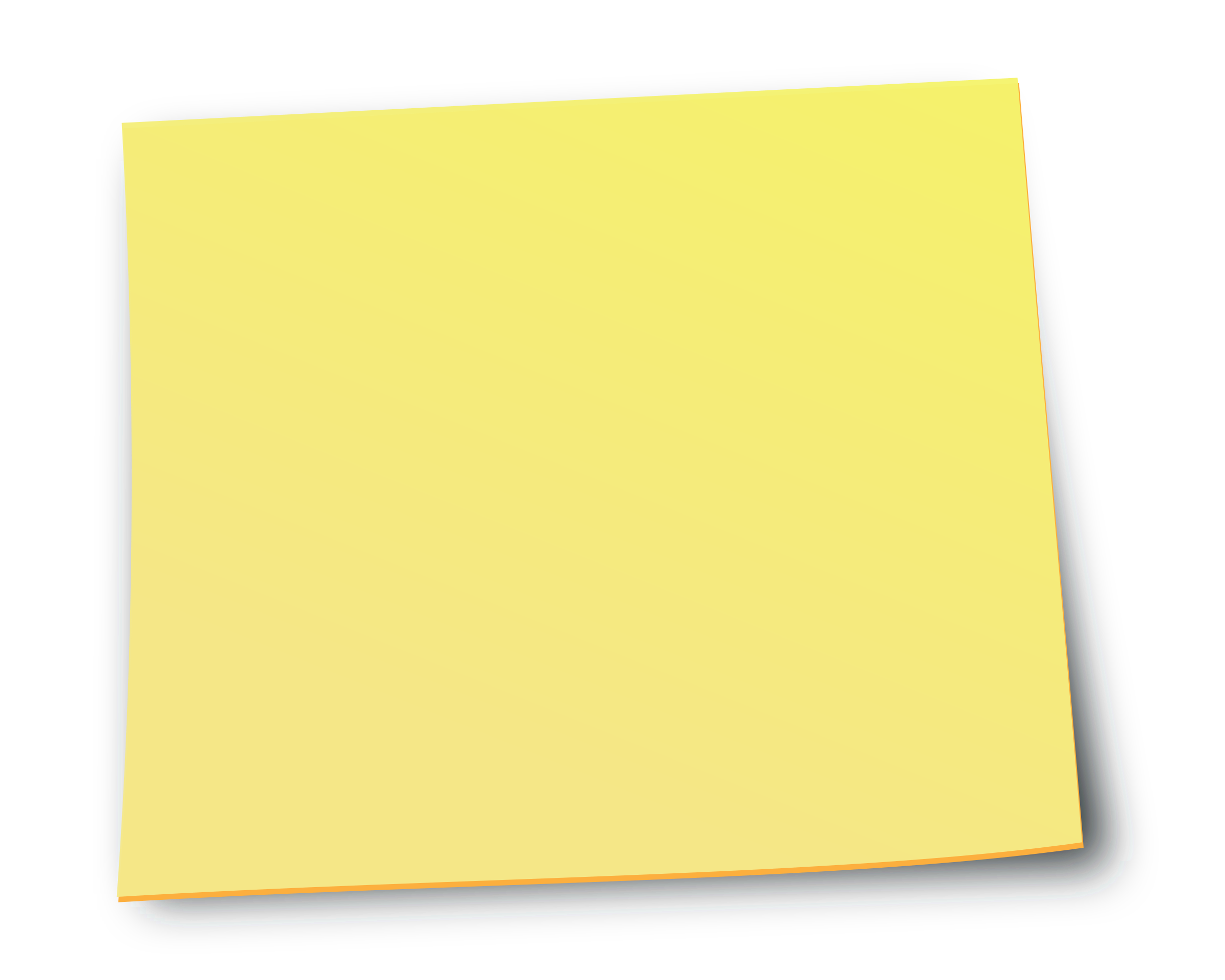 https://www.youtube-nocookie.com/embed/M7tuspgozmY?hl=en&cc_lang_pref=en&cc_load_policy=1
You can choose caption preferences (language, text, and style) for your device.
Live Caption automatically captions speech on your device.
Live Transcribe captures speech and sound and displays them as text on your screen.
Sound Notifications help you know what happens in your home, like when a smoke alarm beeps or a doorbell rings.
Real-time text (RTT) lets you use text to communicate on phone calls.
Sound Amplifier lets you use wired or Bluetooth headphones to filter, augment, and amplify the sounds in your environment or on your Android device. 
Hearing aid support lets you pair hearing aids with your Android device to hear more clearly.
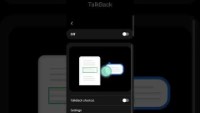 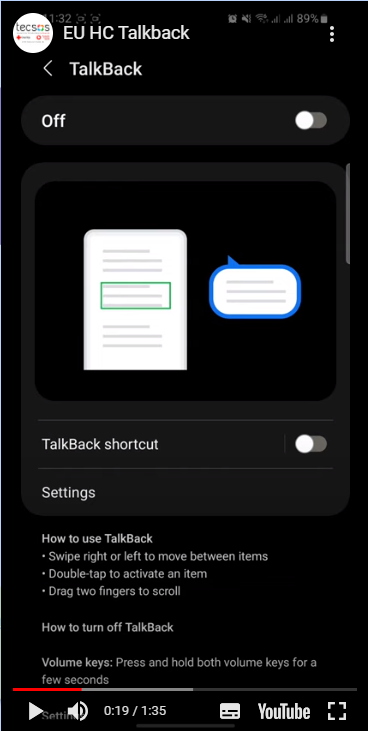 Talkback
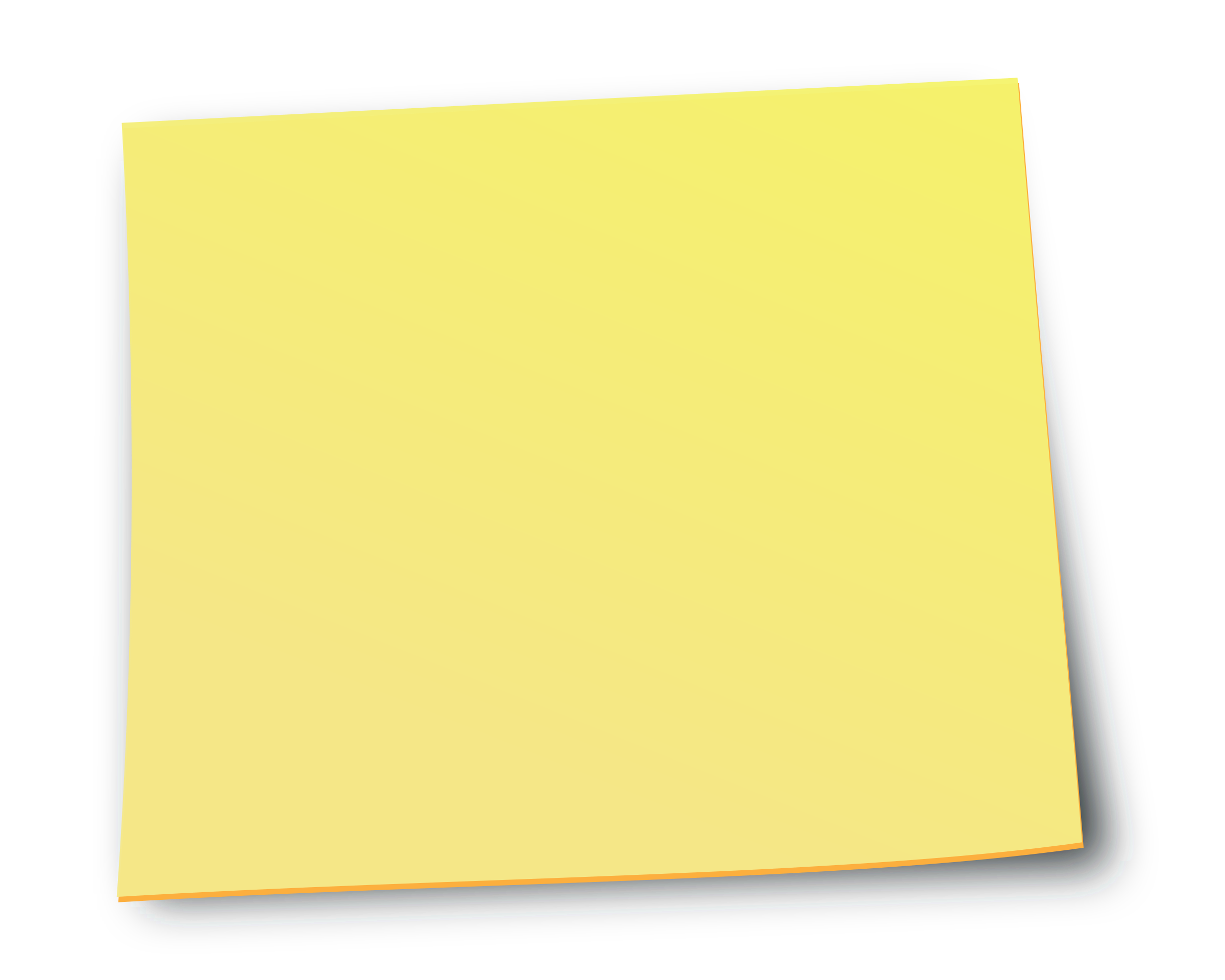 https://www.youtube-nocookie.com/embed/nvzPIfR4ugI?hl=en&cc_lang_pref=en&cc_load_policy=1
To interact with your device with touch and spoken feedback, you can turn on the TalkBack screen reader. TalkBack describes your actions and tells you about alerts and notifications.
You can use the TalkBack braille keyboard to enter 6-dot braille on your screen. TalkBack braille keyboard is available in Unified English Braille, Spanish, and Arabic.
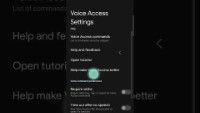 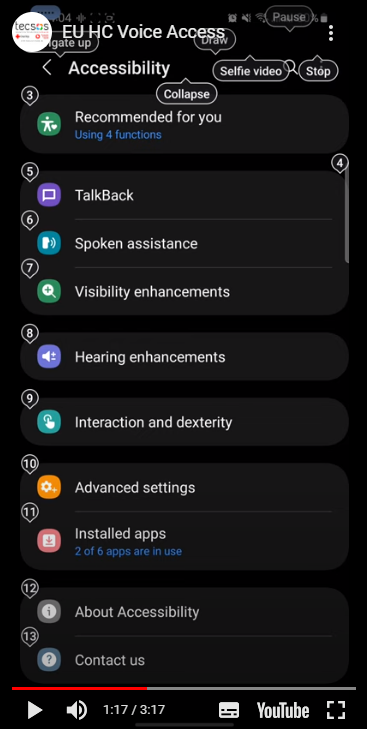 Voice Access
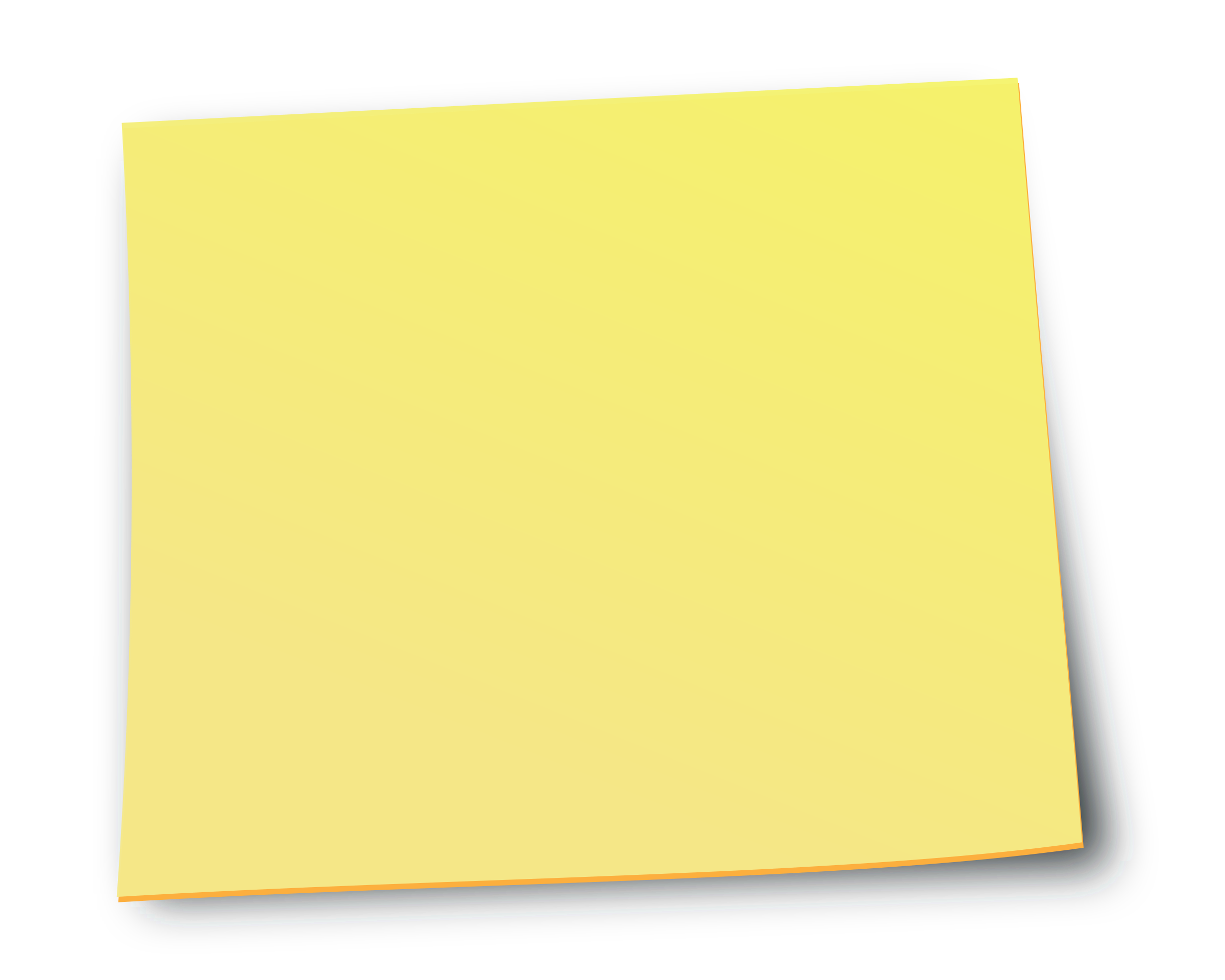 https://www.youtube-nocookie.com/embed/fileanA1GG8?hl=en&cc_lang_pref=en&cc_load_policy=1
Open your notification shade and tap Touch to start.
On your Home screen, tap the Voice Access app .
Tap the Voice Access activation button . (You can set up the activation button in Settings  and then Accessibility and then Voice Access and then Settings and then Activation button.)
Say a command, such as "Open Gmail." Learn more Voice Access commands.
2
Take a note & forward it via e-mail
Take a note & forward it via e-mail
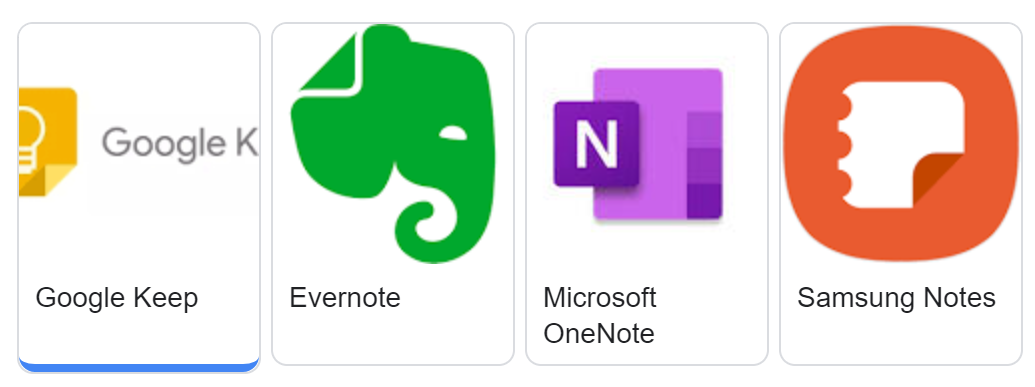 Locate notes app

Create new note with content 
Tap share icon:
iOS
Android
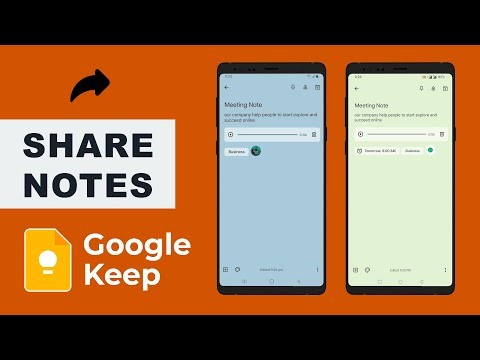 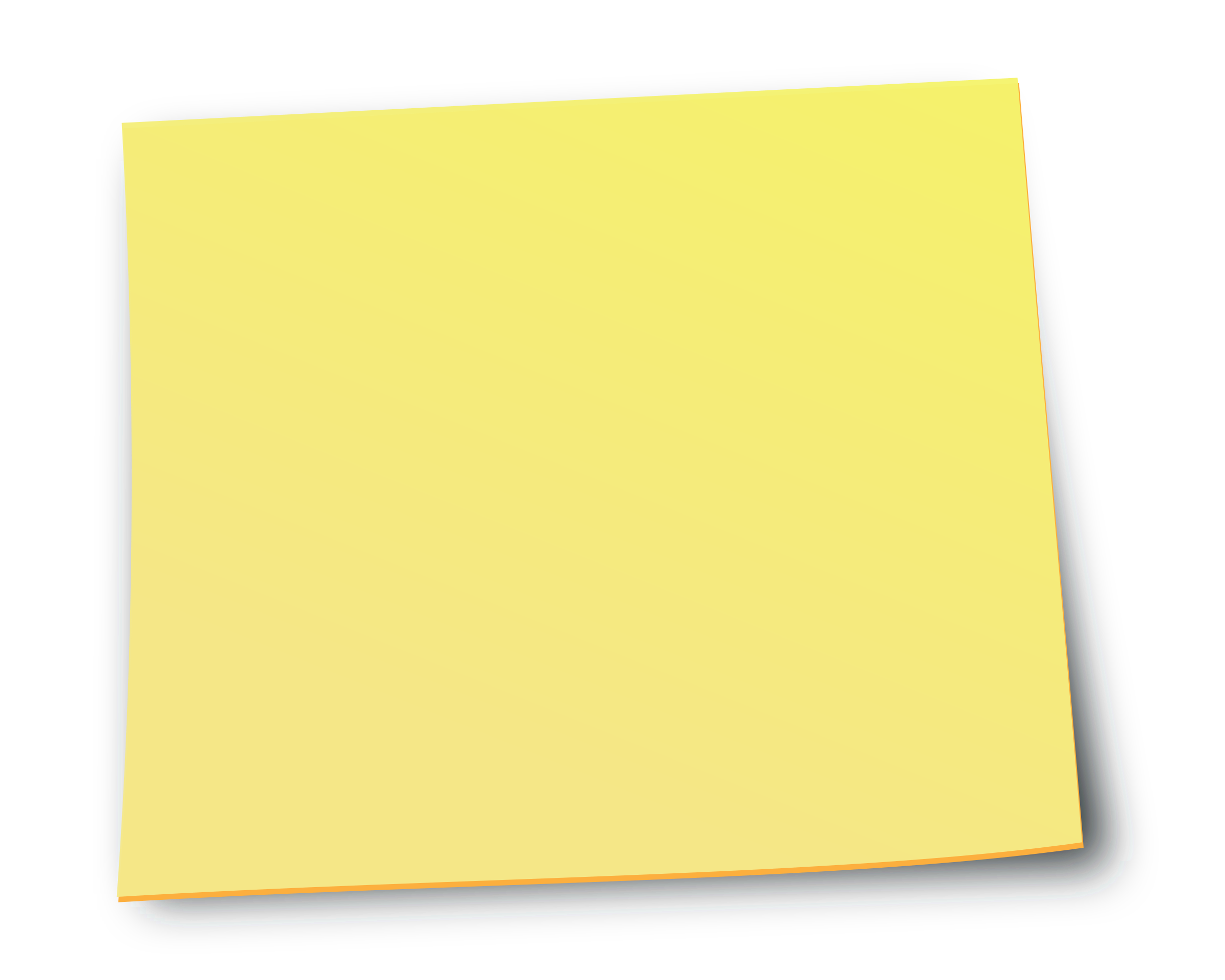 You can also try to transcribe your voice!
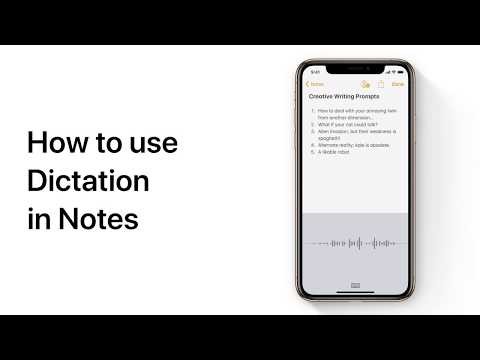 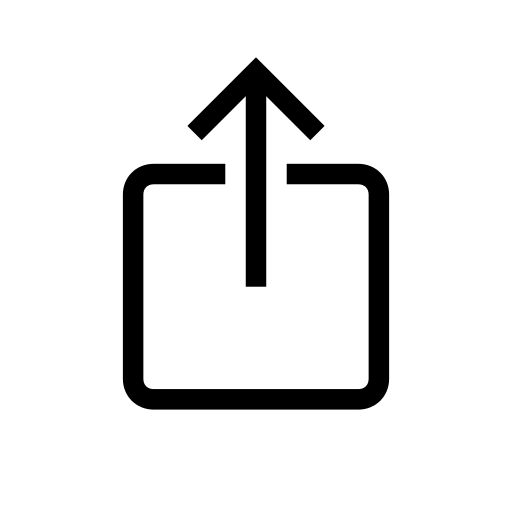 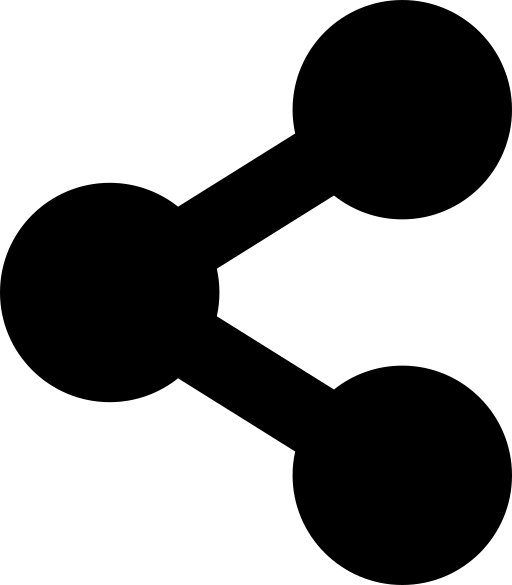 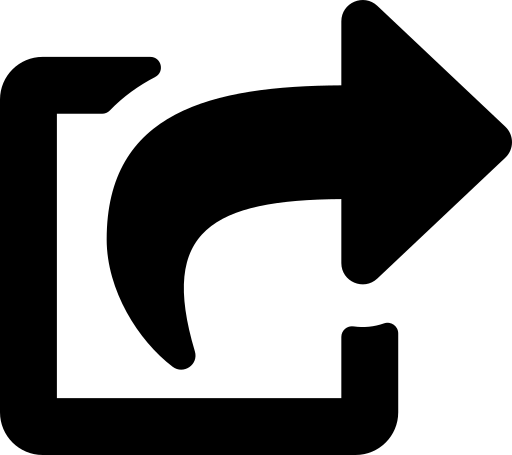 Take a note & forward it via e-mail
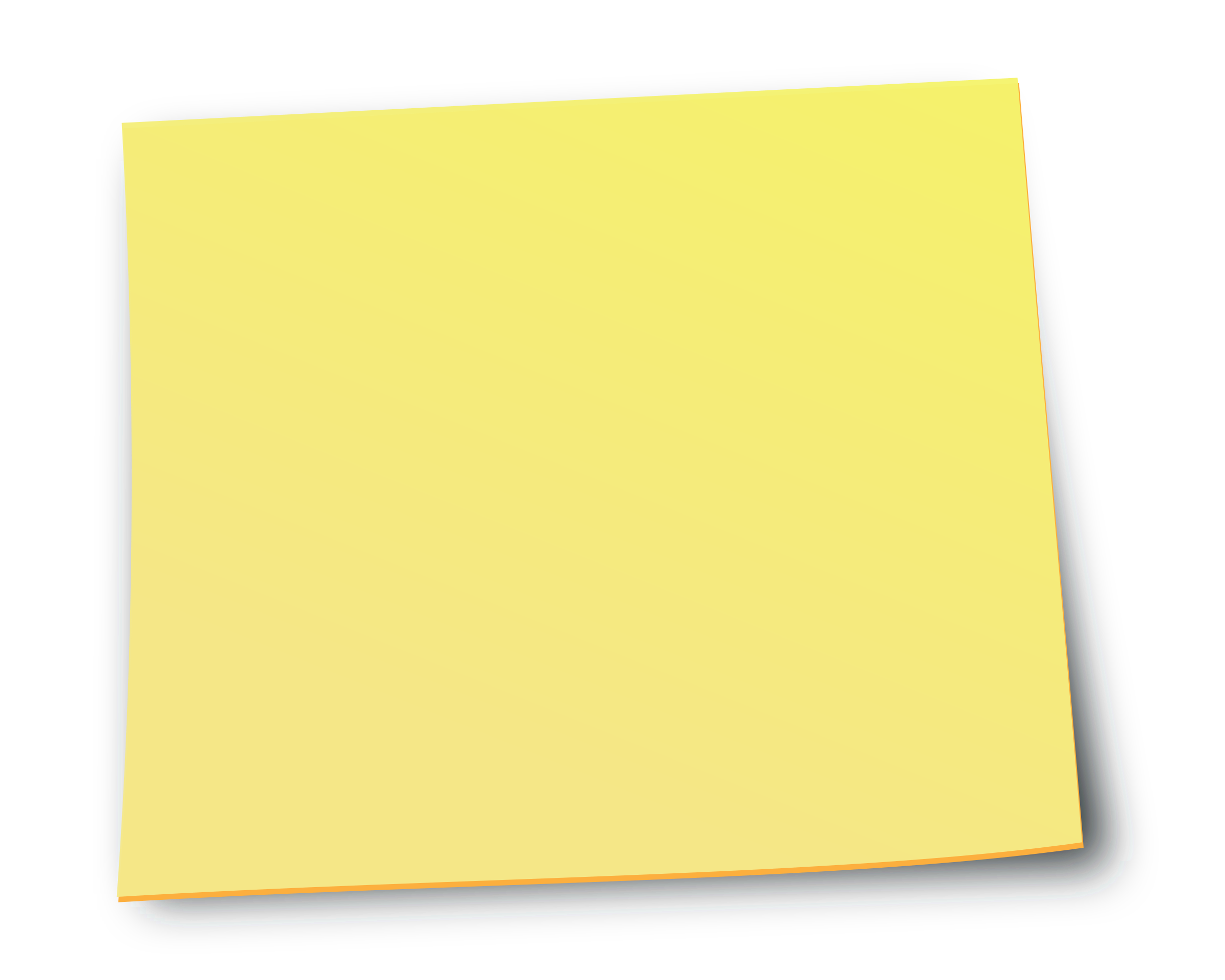 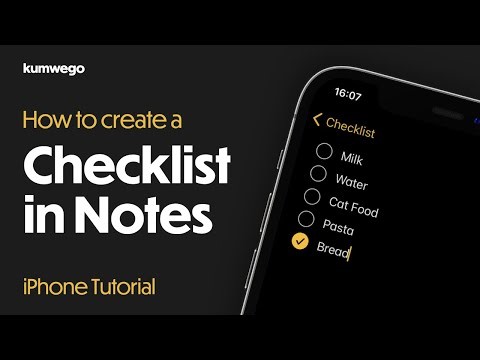 Download Android App: 
Google Keep: Notes & Lists - Apps on Google Play
If you have any doubt about the process:
Share notes, lists & drawings - Android - Google Keep Help.

Download iOS App: 
Notes on the App Store (apple.com)
3
Google calendar: the basics
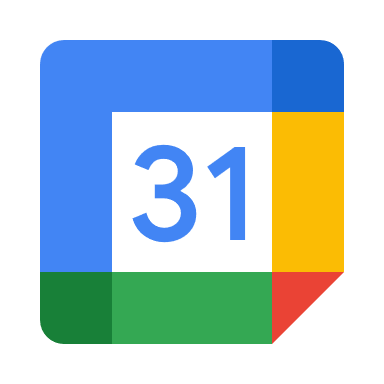 Google calendar: the basics
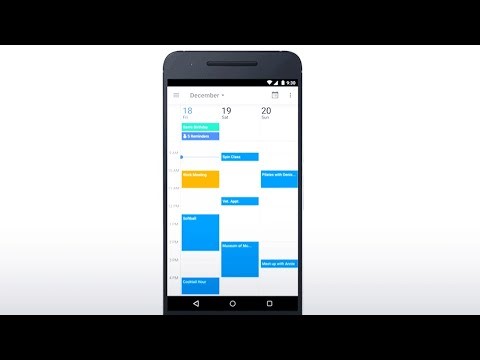 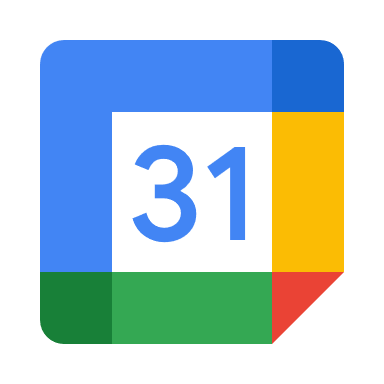 Get Calendar:
 Web (calendar.google.com), Android, or iOS
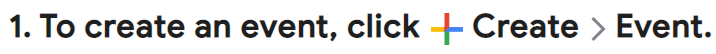 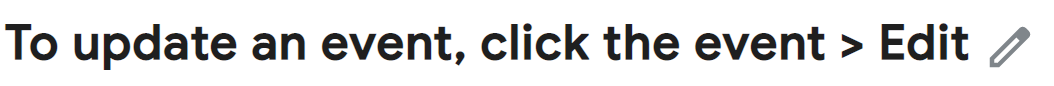 Google calendar: the basics
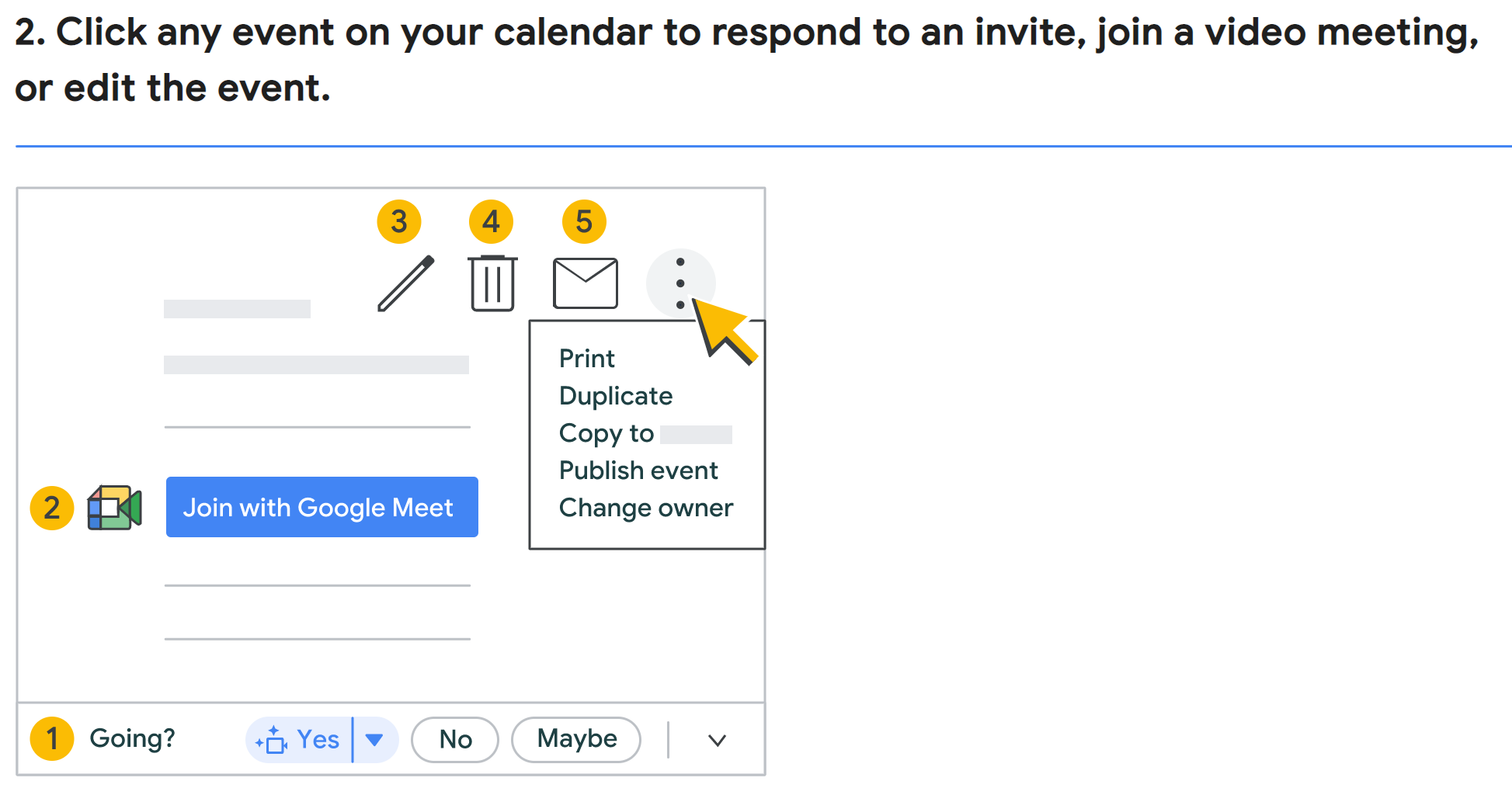 Google calendar: the basics
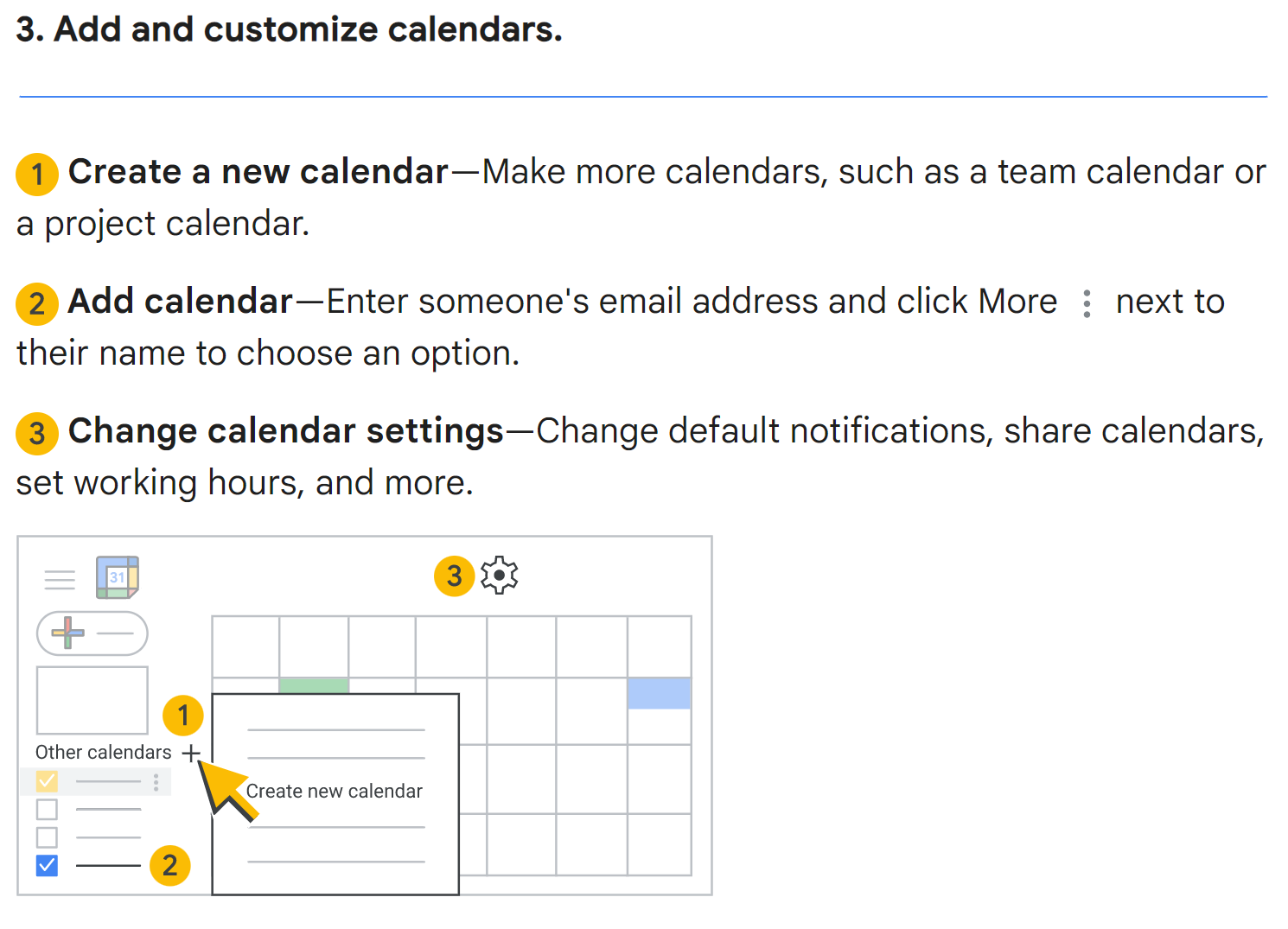 Google calendar: the basics
Configuration recommendations, pay special attention to the following:
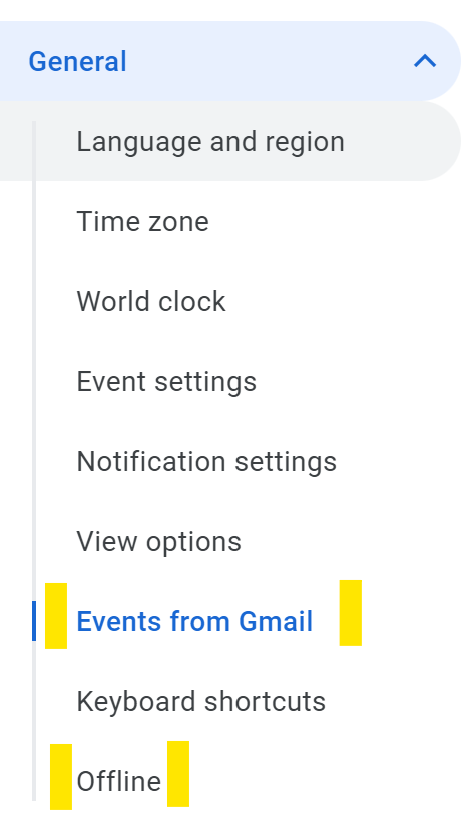 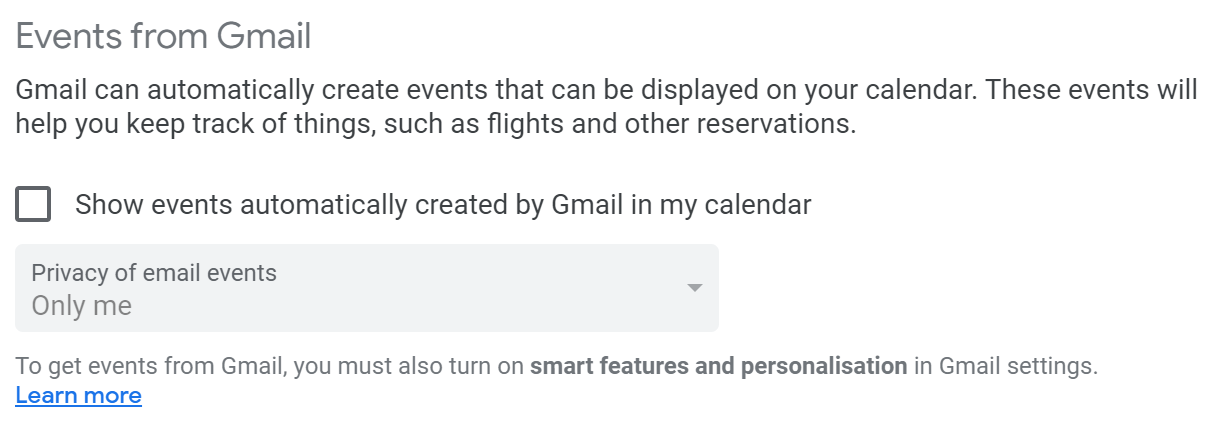 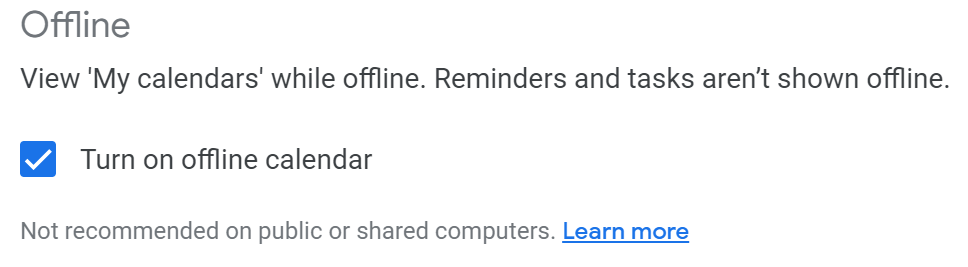 4
Google AR map assistance
Google AR map assistance
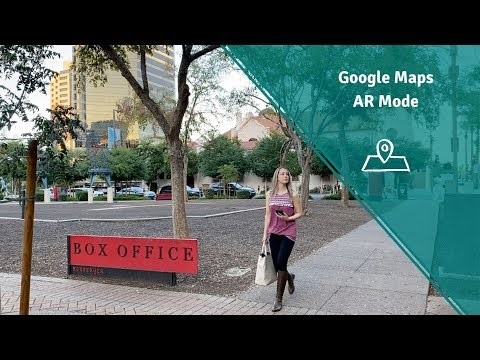 Set the route
Press “Live view”
Scan and Follow AR landmarks(vertical position)
5
Easy Launchers
Easy Launchers: simple yet powerful
It is highly recommended to customise the visual elements to the user preferences before teaching how to use the simplified interface.
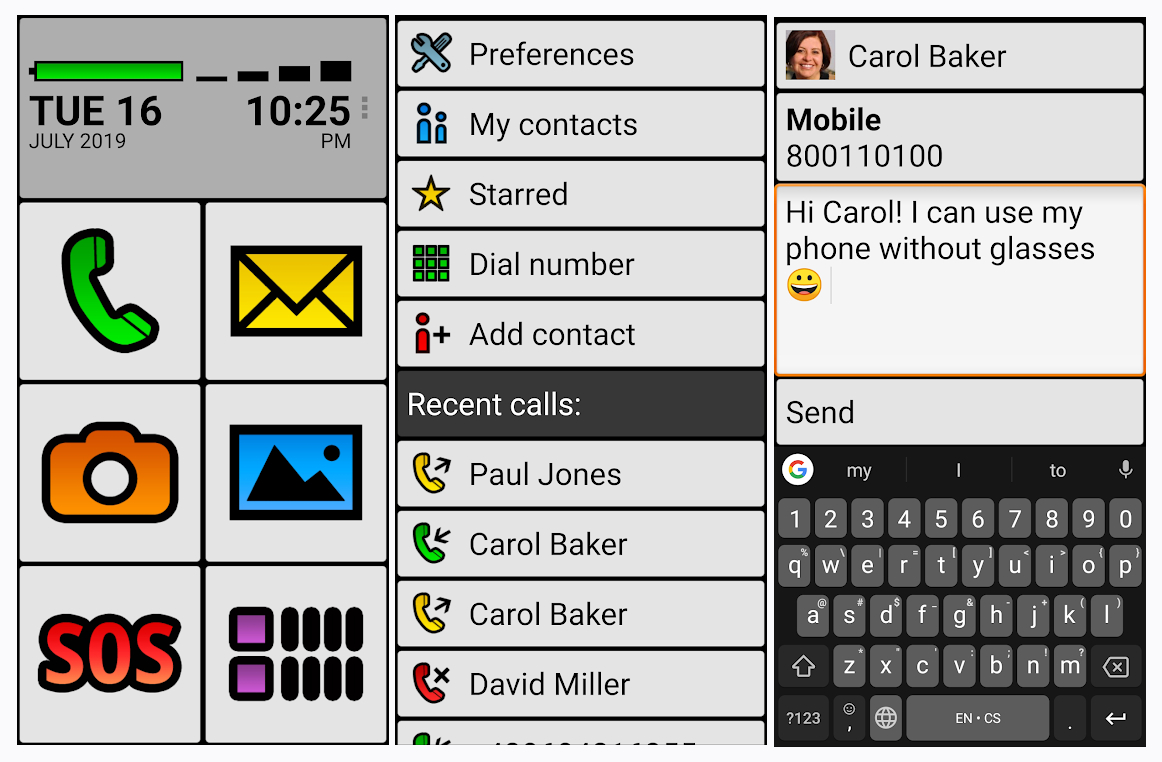 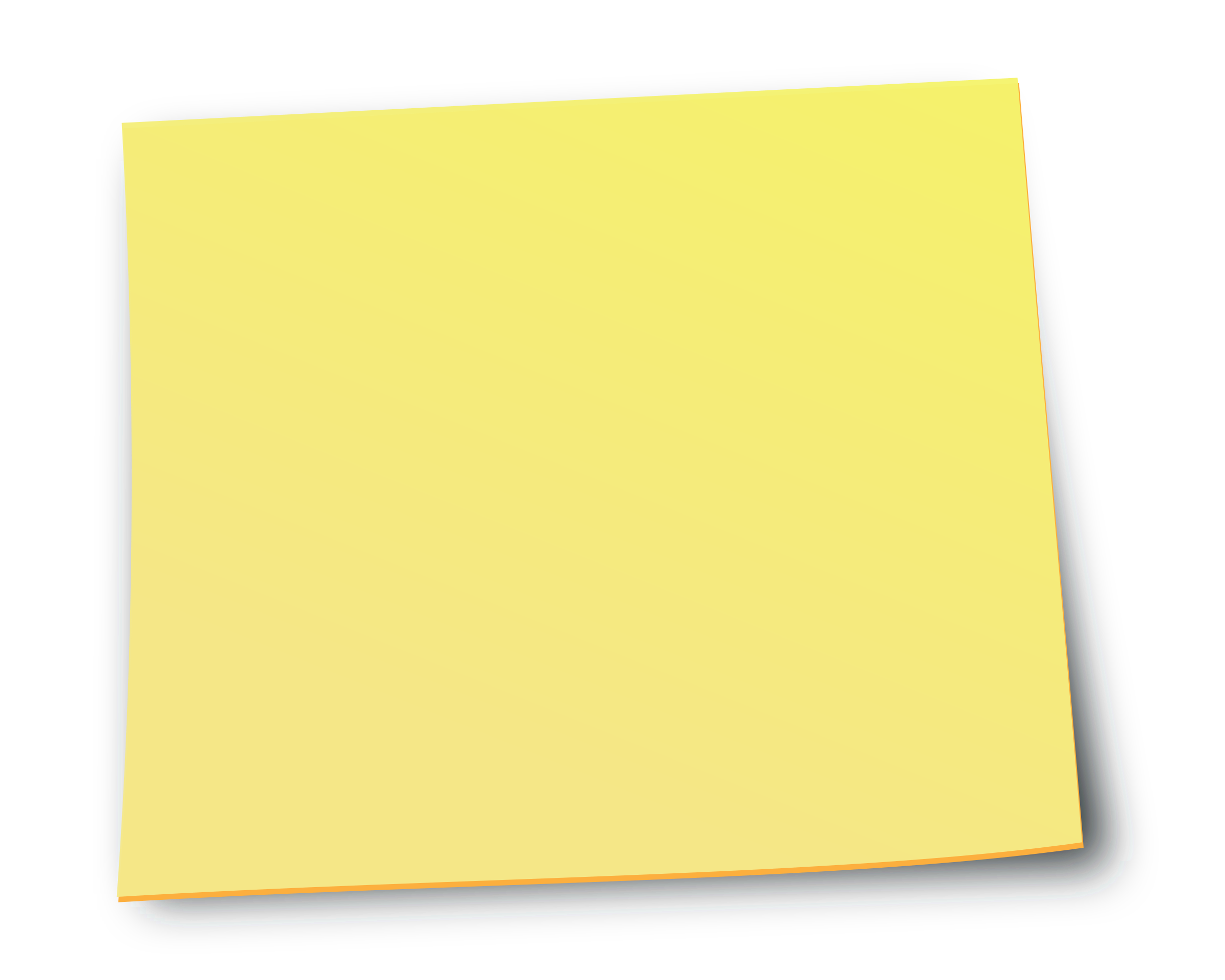 The App in the image is bigLauncher, but it is just an example, there are plenty of similar Apps out there.
Find the one that suits the situation best.
6
Facebook basics
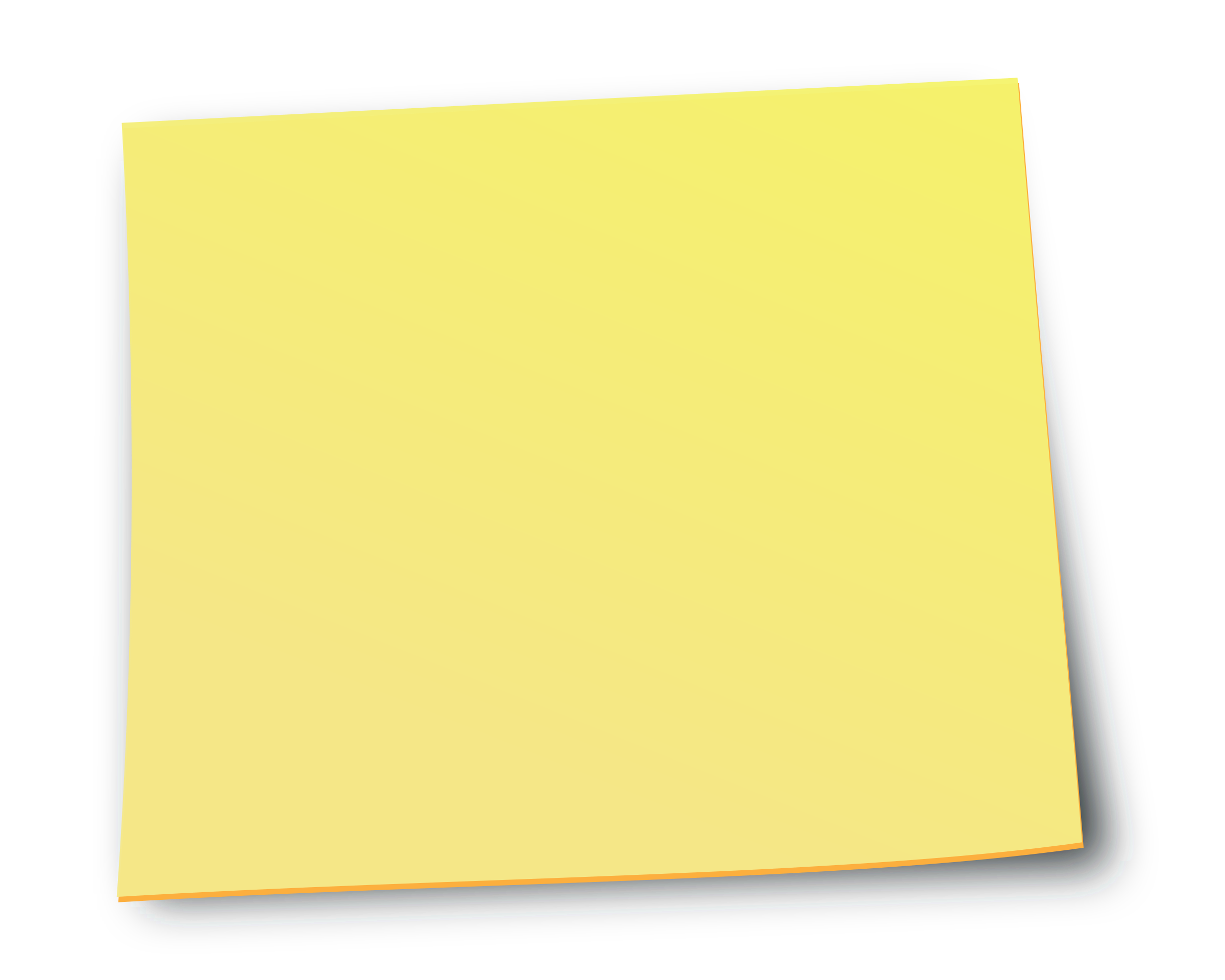 Remember we also talked about Facebook in Module 3!
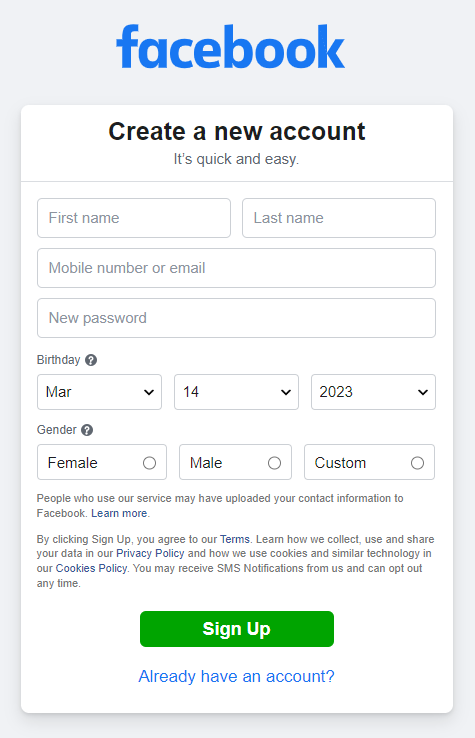 Facebook basics
Create a new account (fill in the forms)
Set Privacy settings
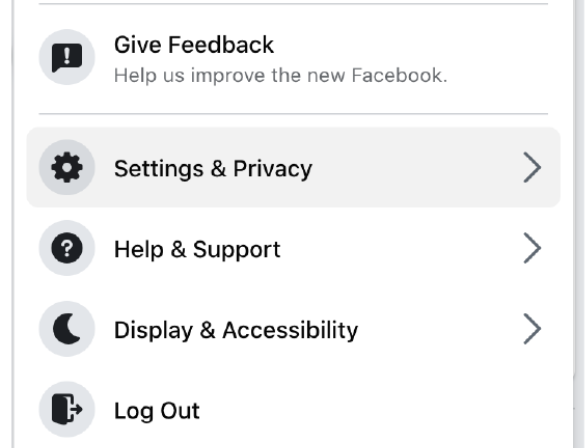 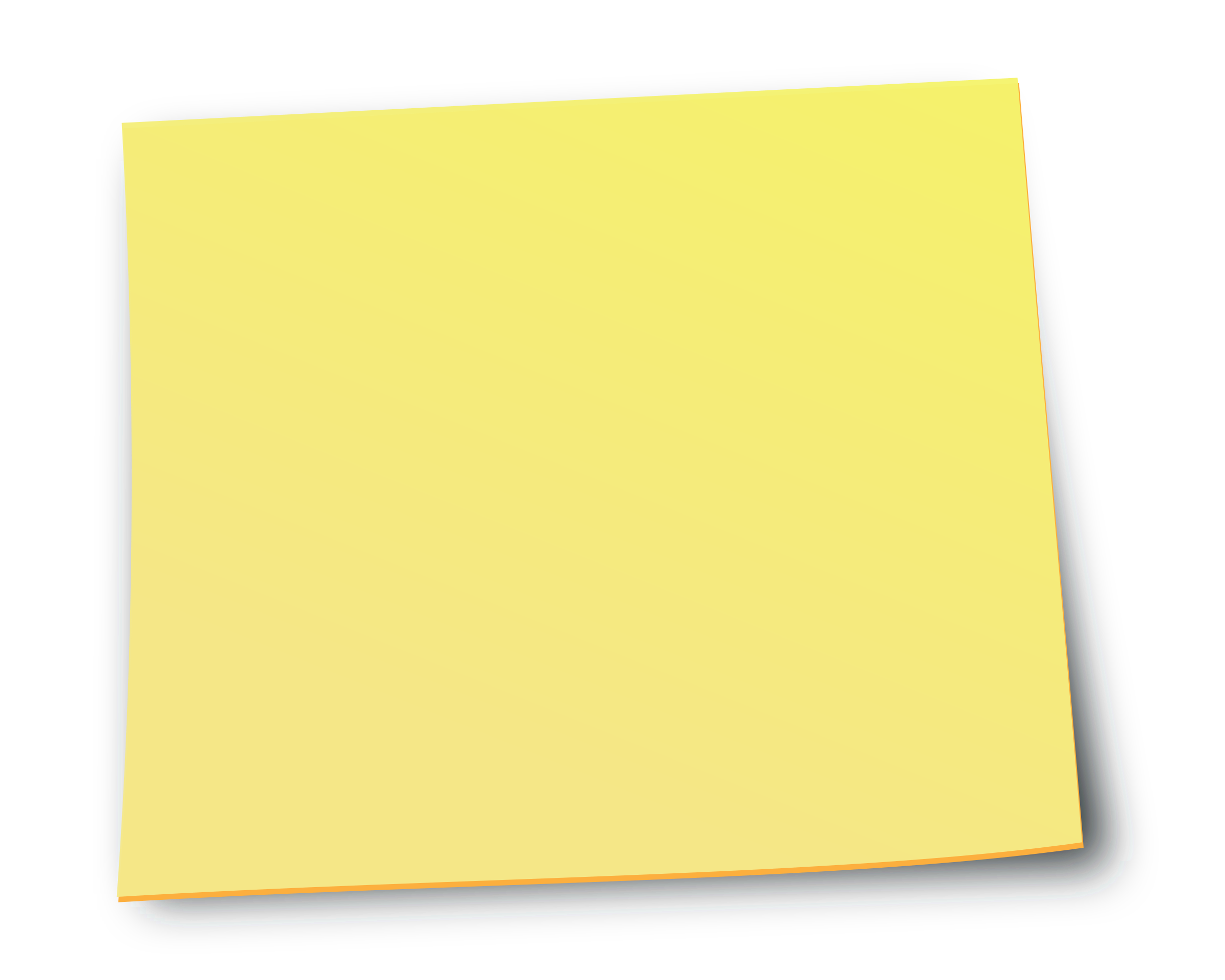 Facebook terms Glossary : https://blog.hubspot.com/marketing/how-to-use-facebook
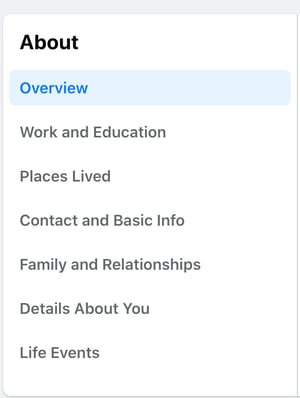 Facebook basics
Personalise your profile (choose a photo)
Add friends
Check your news feed
Interact! 
Like
Comment
Chat 
join groups…
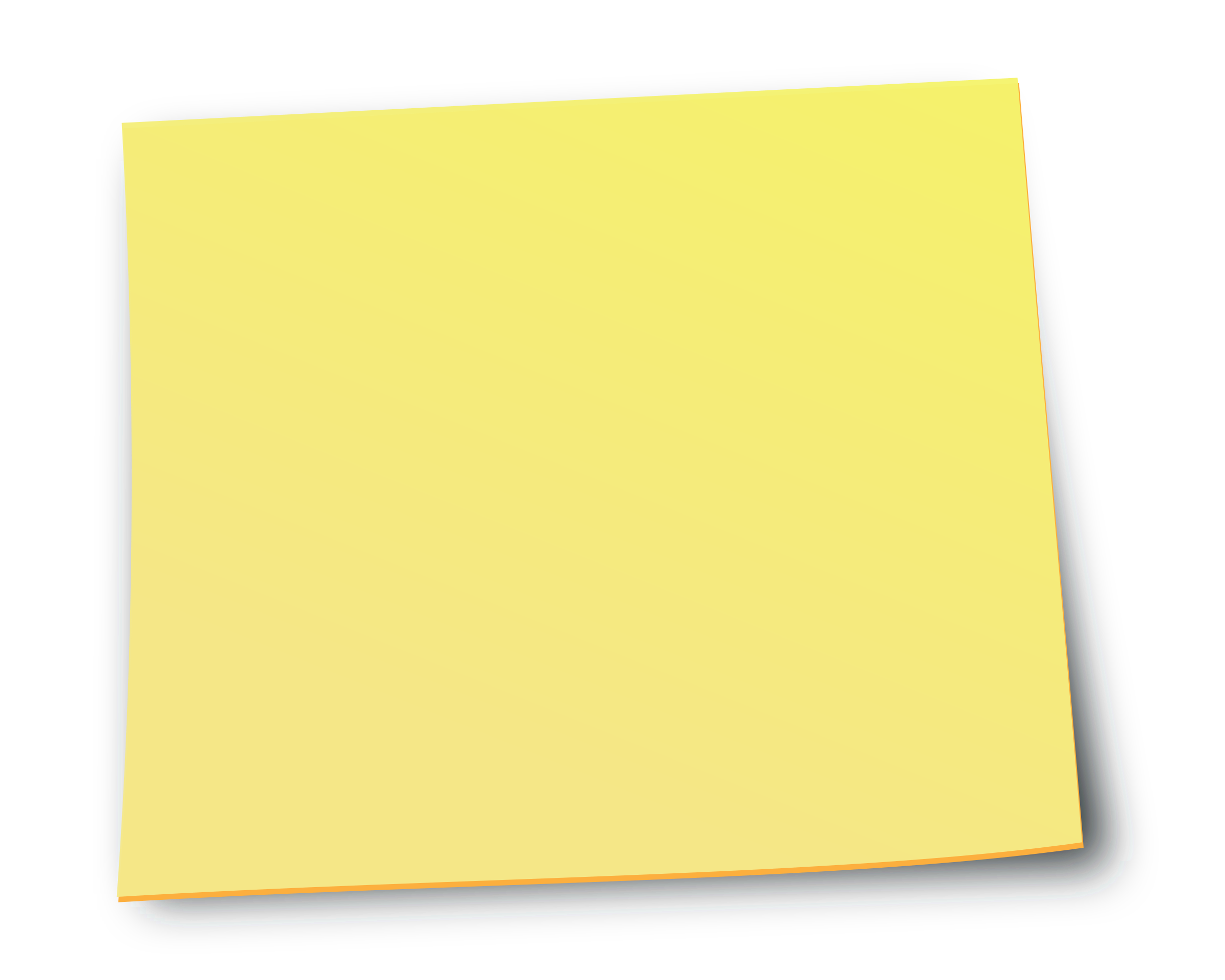 Here you have simple video tutorials for more advanced stuff:
https://socialmedia4beginners.com/facebook-course/
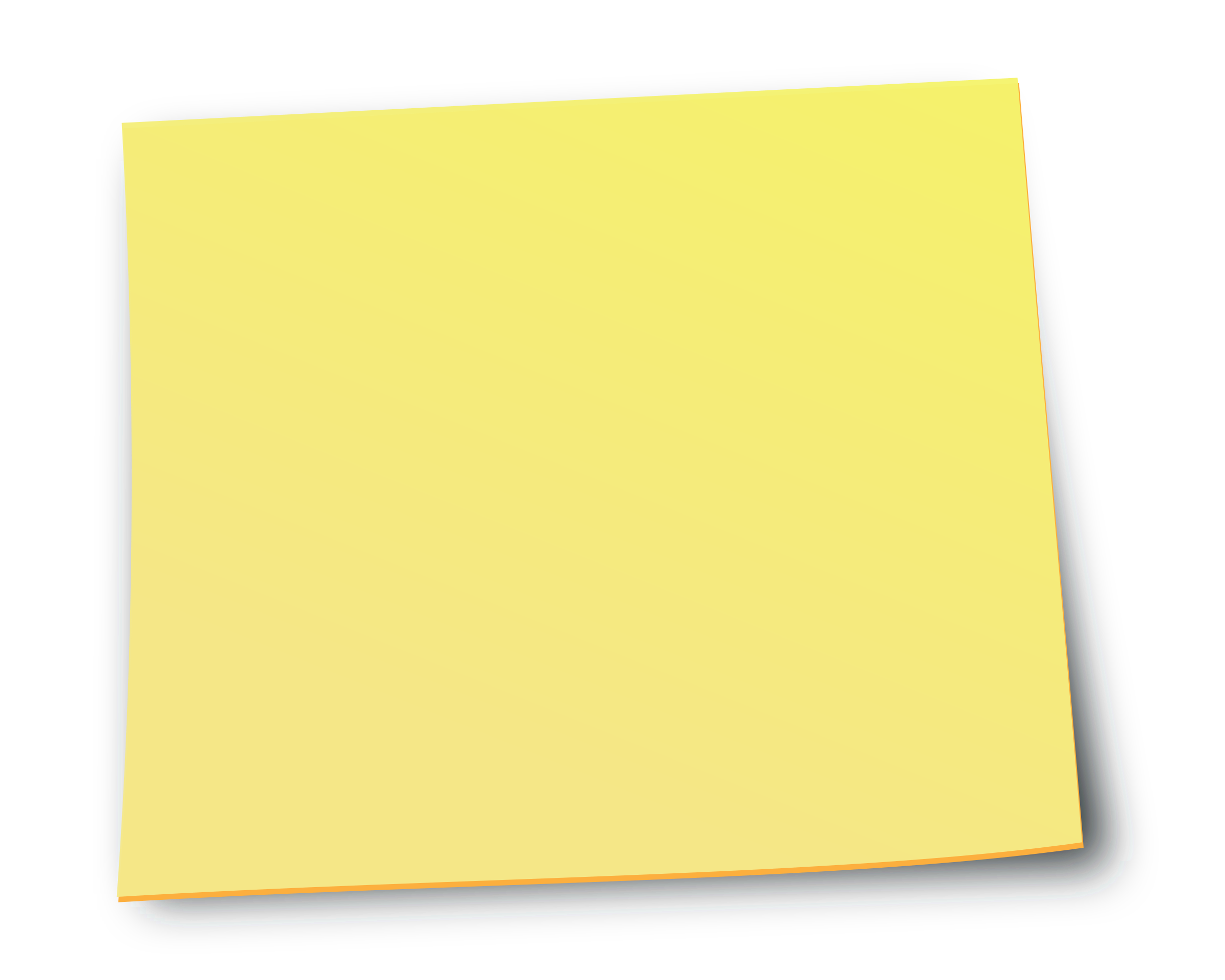 Facebook basics
Official documentation: 
https://www.facebook.com/help/
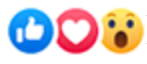 Likes: 
Clicking Like below a post on Facebook is a way to let people know that you enjoy it without leaving a comment. Just like a comment, anyone who can see the post can see that you liked it.
Chat:
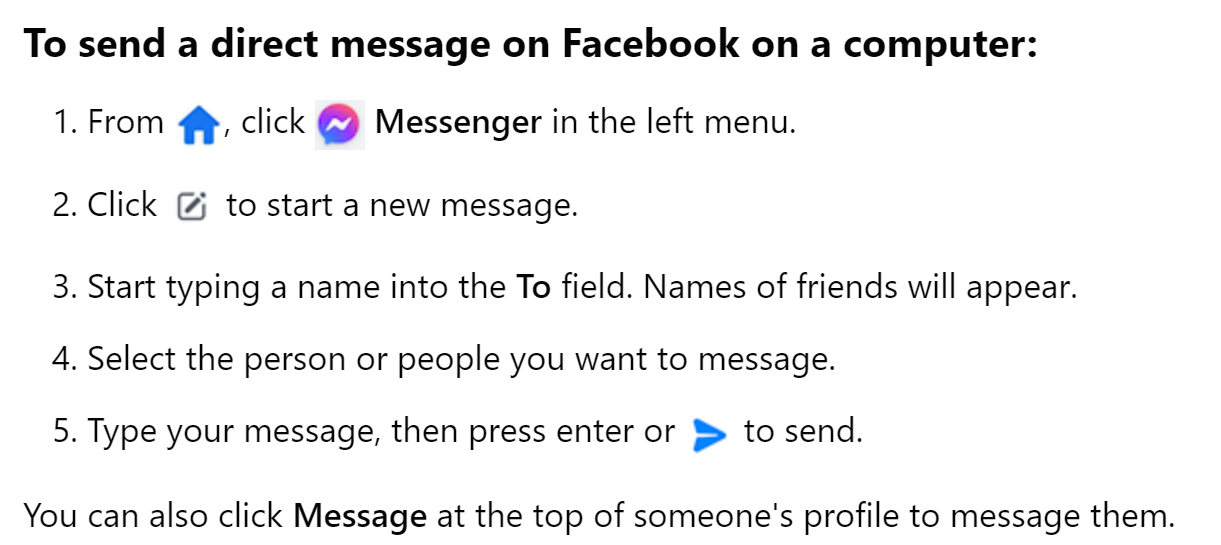 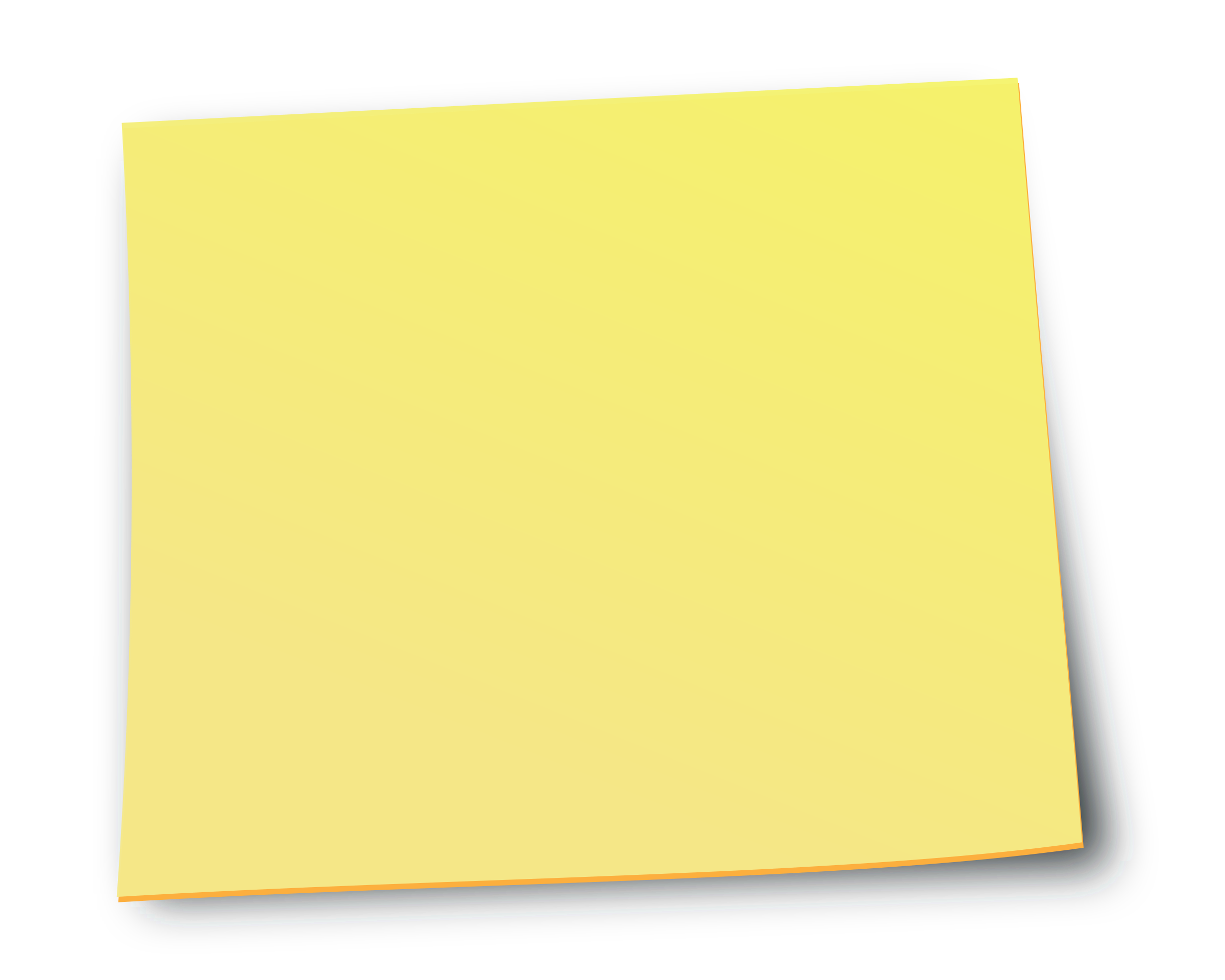 Official documentation: 
https://www.facebook.com/help/
Facebook basics
Comment:
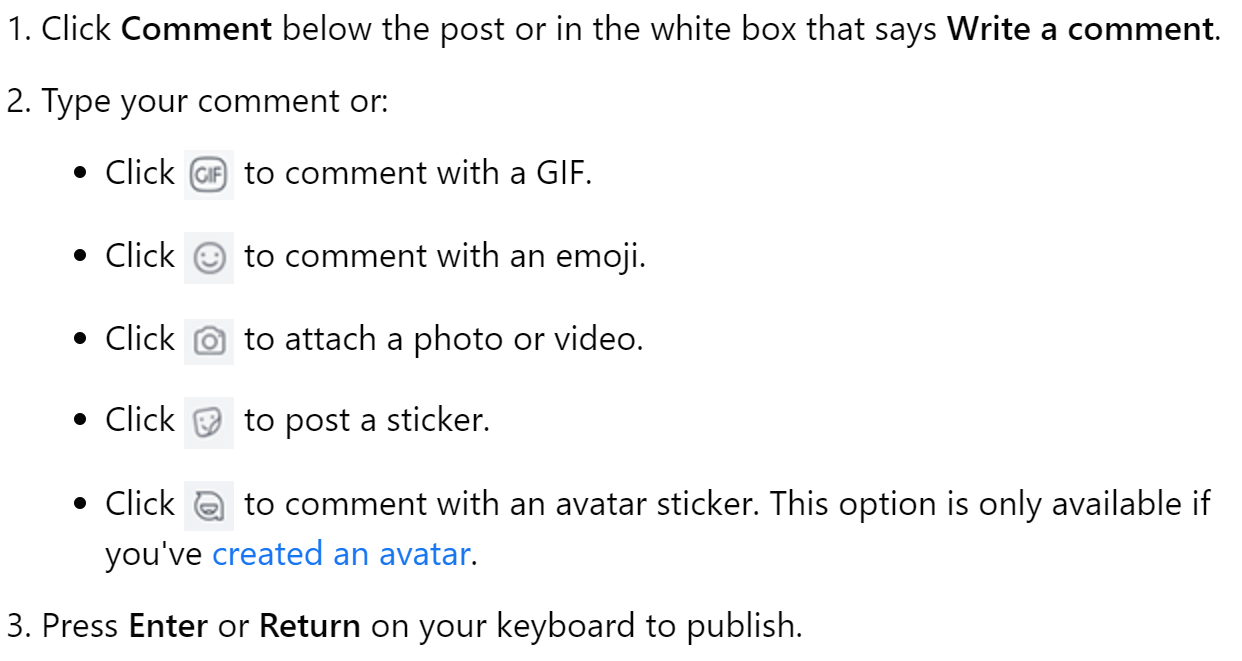 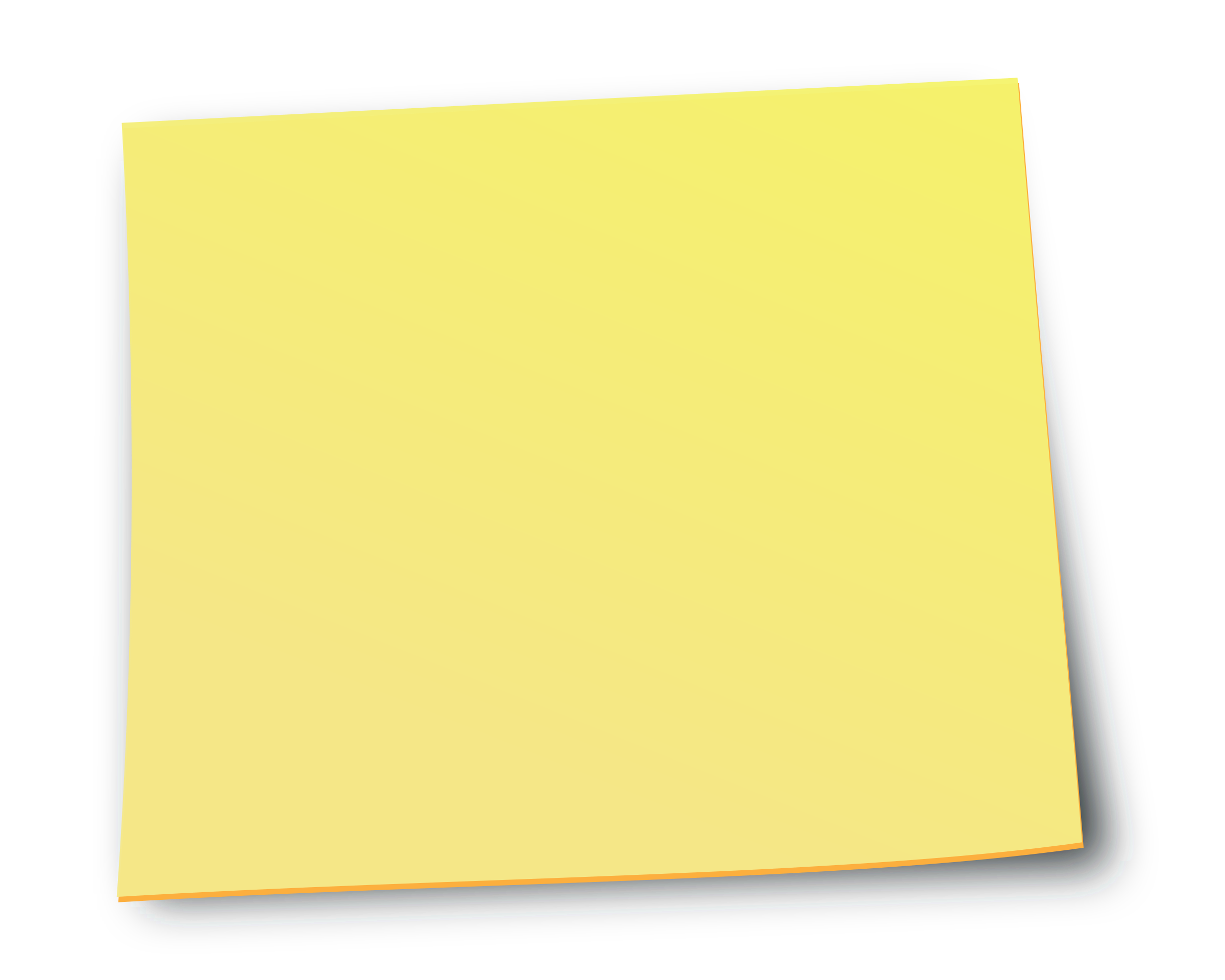 Official documentation: 
https://www.facebook.com/help/
Facebook basics
Join Group:
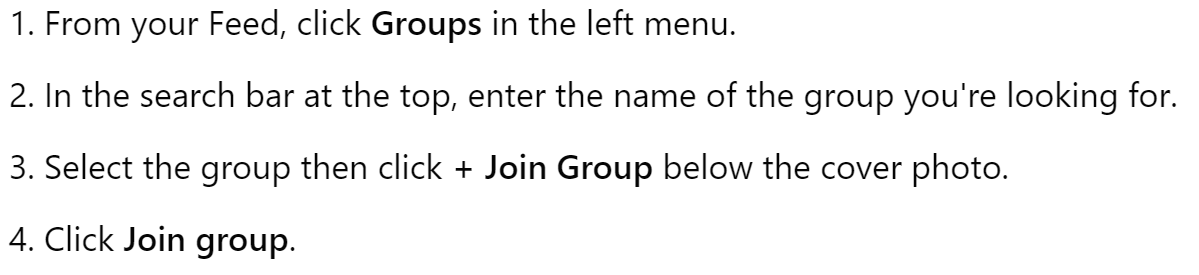 7
Android safety mode & Samsung Alarm
Android safety mode & Samsung Alarm
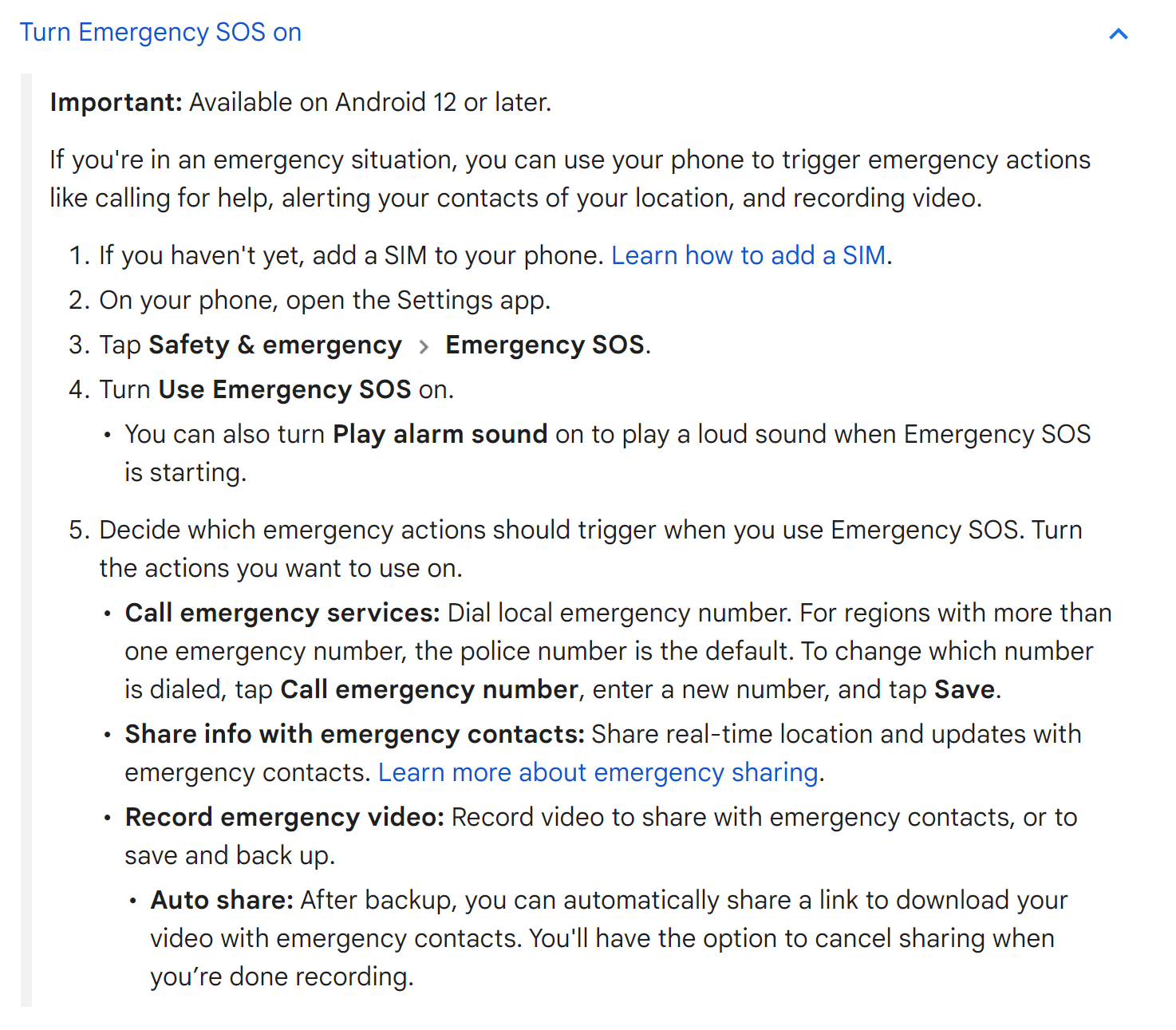 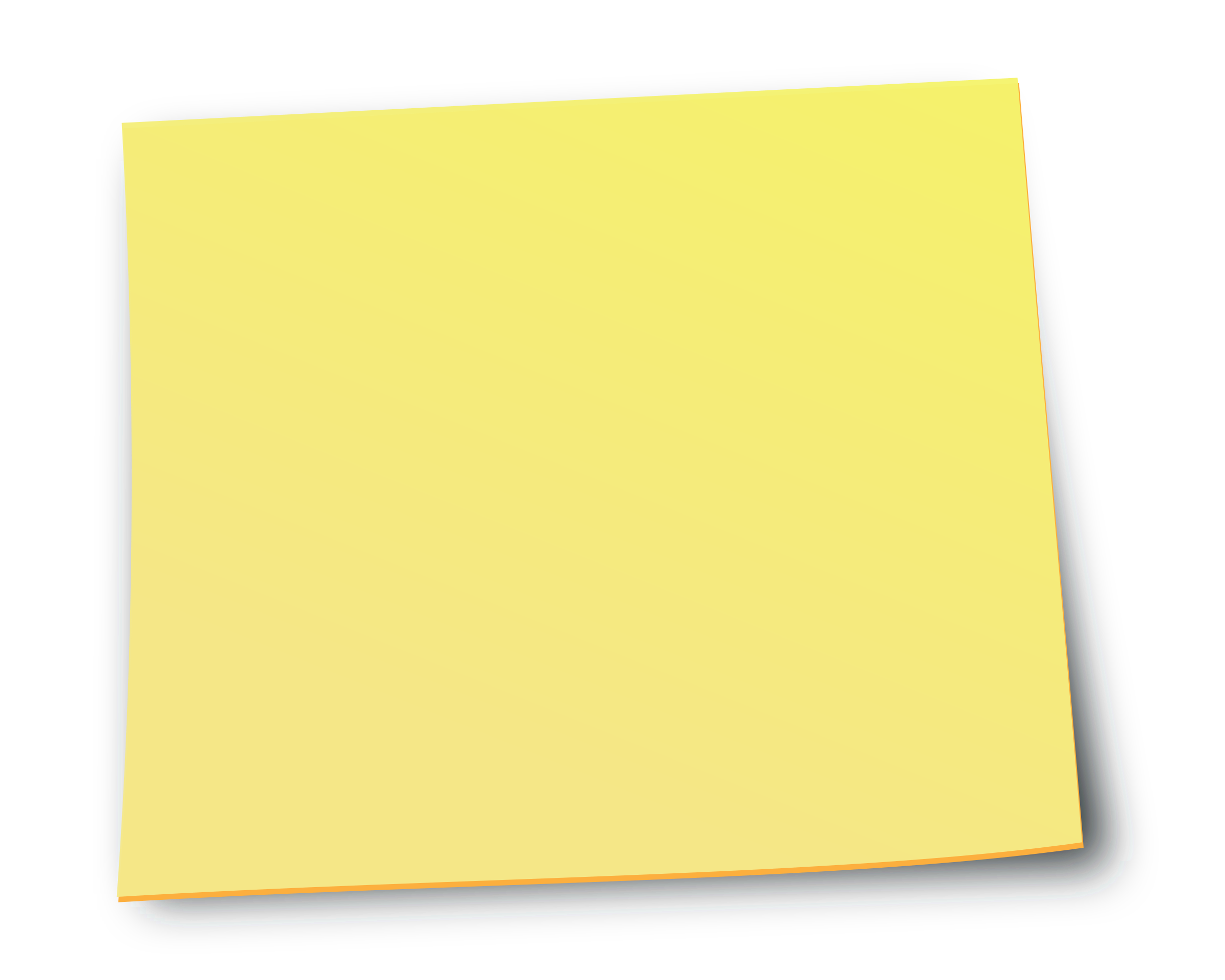 Android safety mode & Samsung Alarm
Need a Deep dive into the docs?
Get help during an emergency with your Android phone - Android Help (google.com)
Android safety mode & Samsung Alarm
Samsung Alarm documentation:
How to set up an emergency SOS on your Galaxy smartphone (samsung.com)
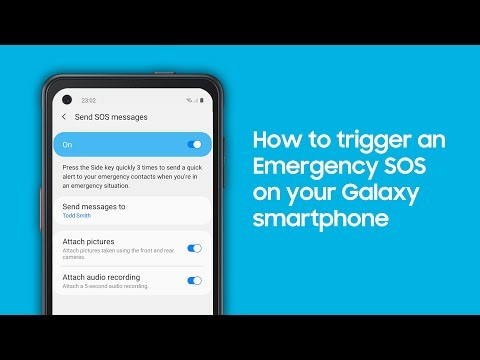 8
Voice assistants: Alexa basics
Voice assistants: Alexa basics
Alexa can undestand you in many ways, it is there to help you and answer your requests, feel free to chat with Alexa! 
Remember to say Alexa before each request!

Alexa, help.
Alexa, mute or Alexa, unmute.
Alexa, stop or Alexa, shut up.
Alexa, set the volume to 5, Alexa, louder or, Alexa, turn up/down the volume.
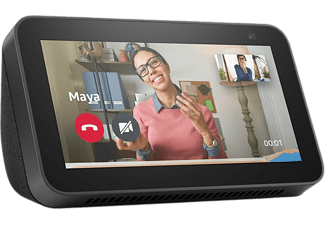 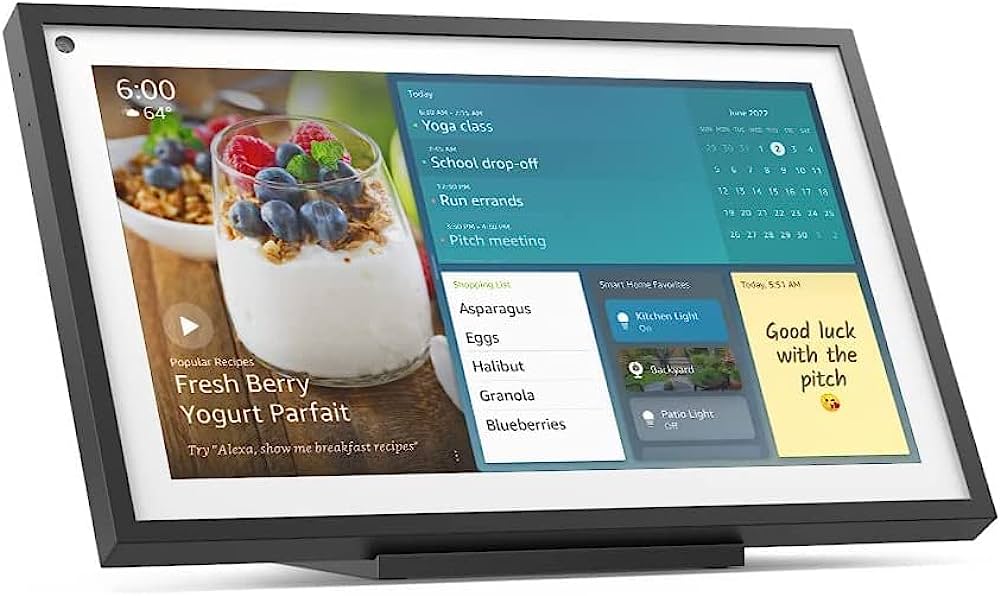 Voice assistants: Alexa basics
Alexa, play some music.
Alexa, what’s the weather in (name your city)
Alexa, wake me up at [time]/ remind me to turn off the oven in 45 minutes.
 Alexa, add eggs and potatoes to my shopping list. (carry the list on your phone)
Alexa, ambient sounds ocean
Alexa, how old are you?/Alexa, which comes first: the chicken or the egg?
Alexa, call my grandson.
Alexa, is the pharmacy still open?
Alexa, how far is the cinema?/Alexa, what movies are playing?
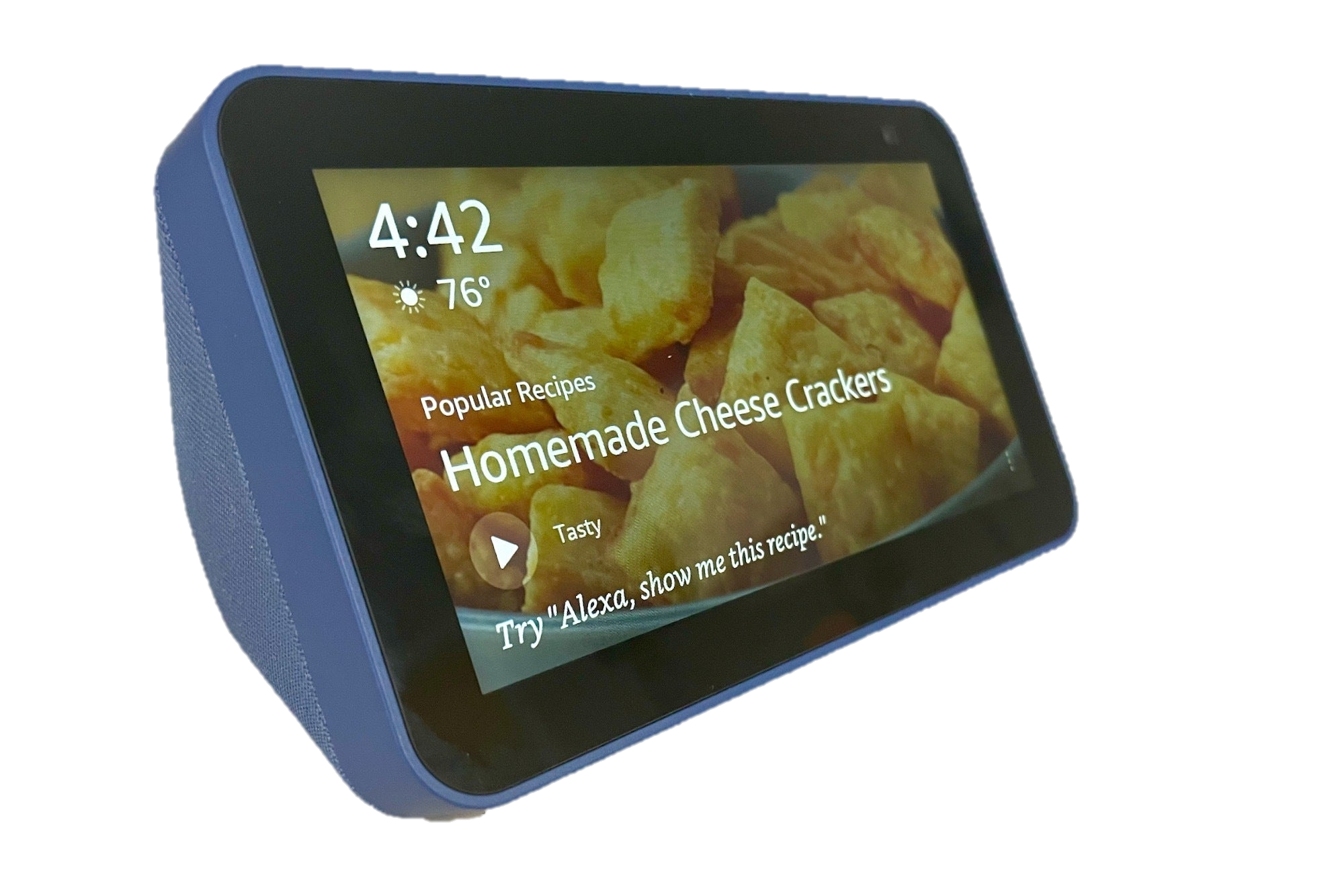 Voice assistants: Alexa basics
Alexa, play some music.
Alexa, call my grandson.
Alexa, what’s the weather in (name your city)
Alexa, wake me up at [time]/ remind me to turn off the oven in 45 minutes.
 Alexa, add eggs and potatoes to my shopping list. (carry the list on your phone)
Alexa, ambient sounds ocean
Alexa, how old are you?/Alexa, which comes first: the chicken or the egg?
Alexa, is the pharmacy still open?
Alexa, how far is the cinema?/Alexa, what movies are playing?
Alexa, I don’t know what to cook
9
Yuka APP (healthy lifestyle)
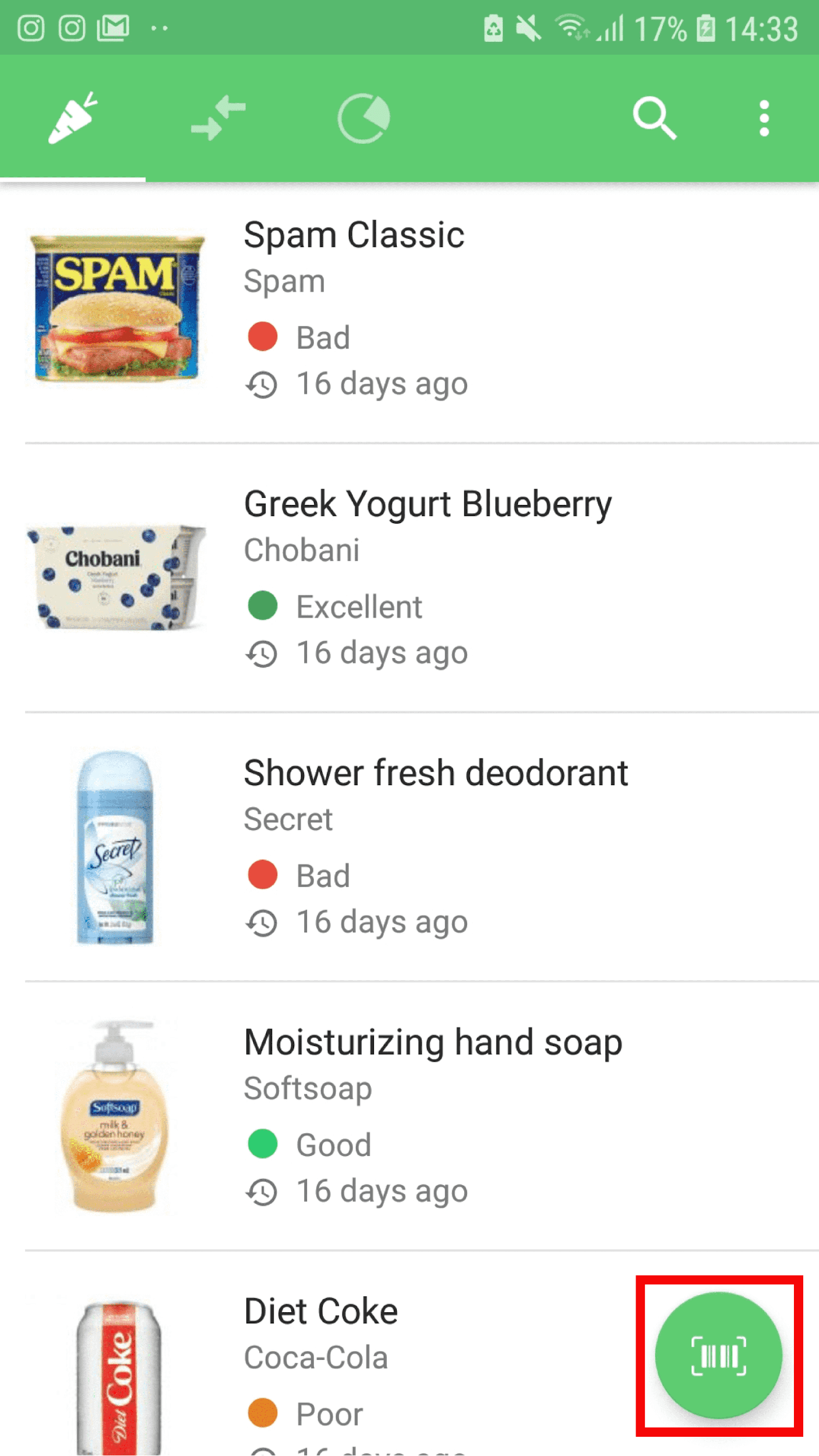 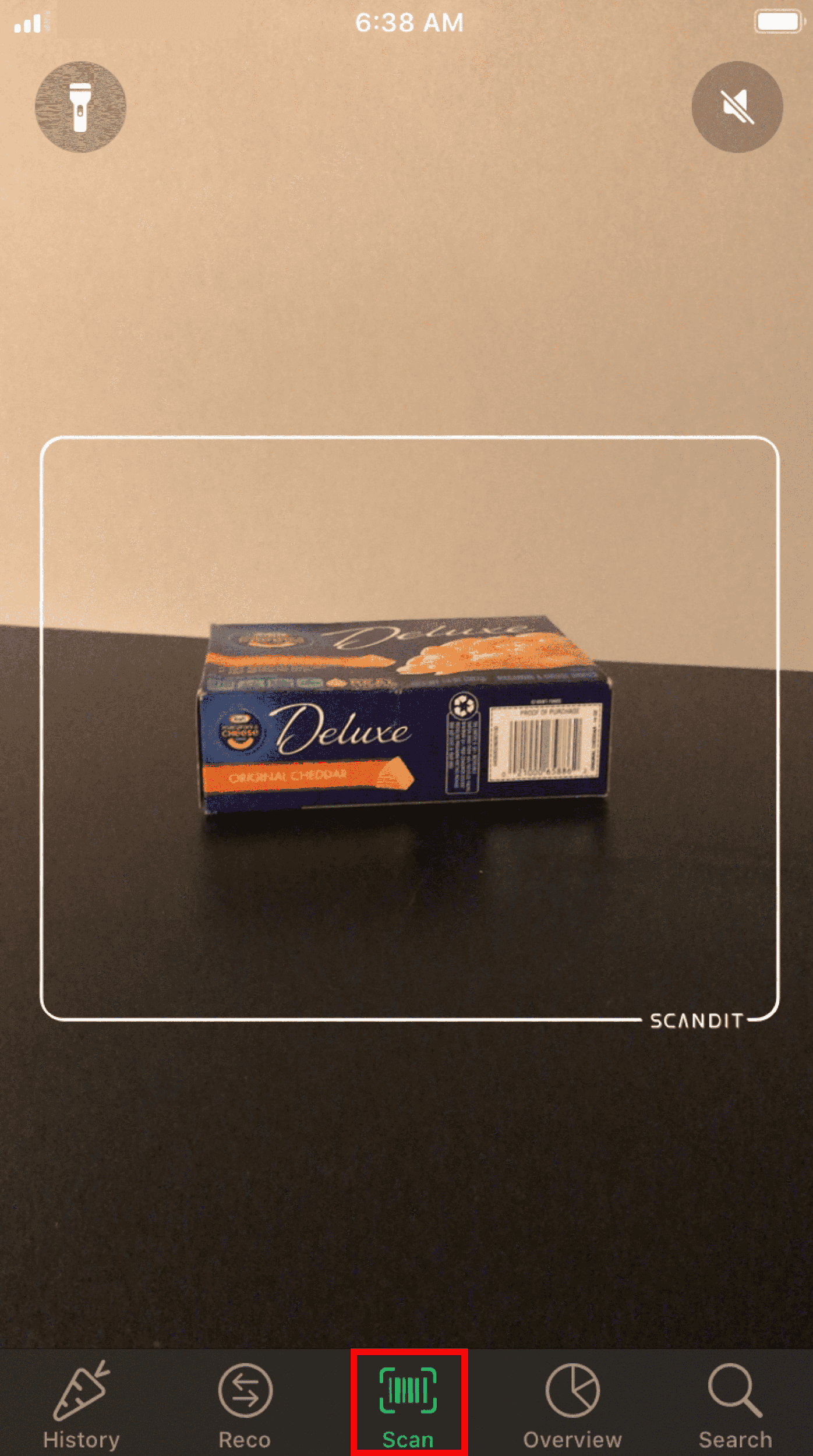 Yuka APP
Scan

Read nutritional or cosmetic score
Yuka APP
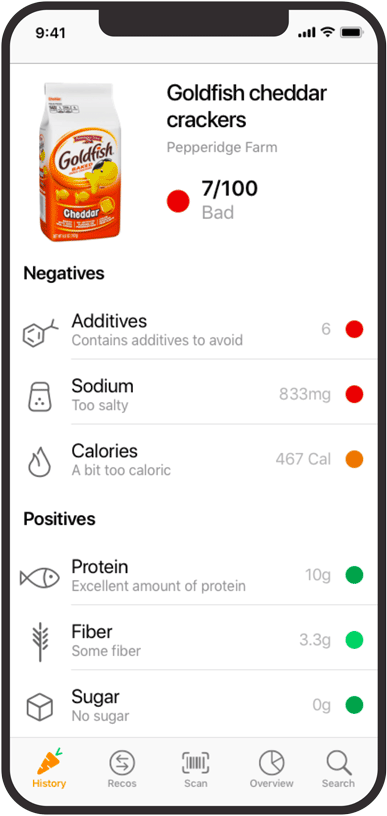 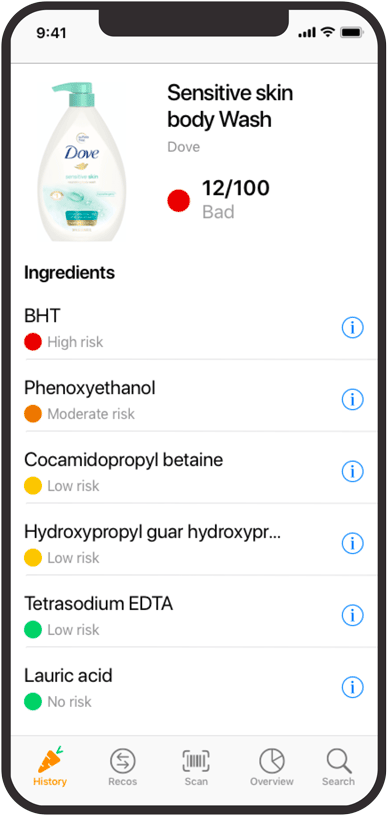 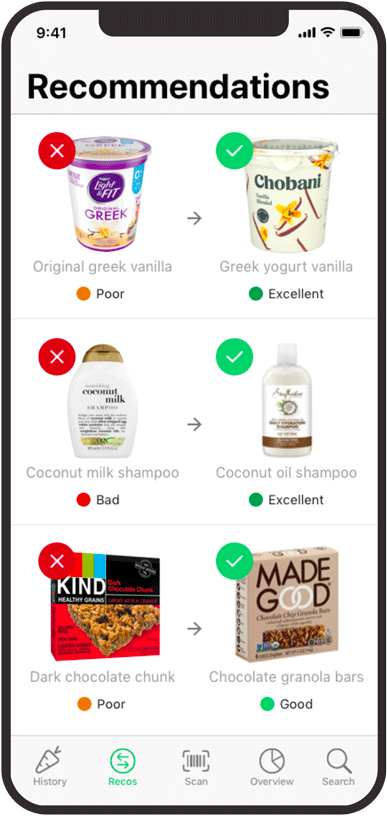 Nutritional Score 

Cosmetic Score
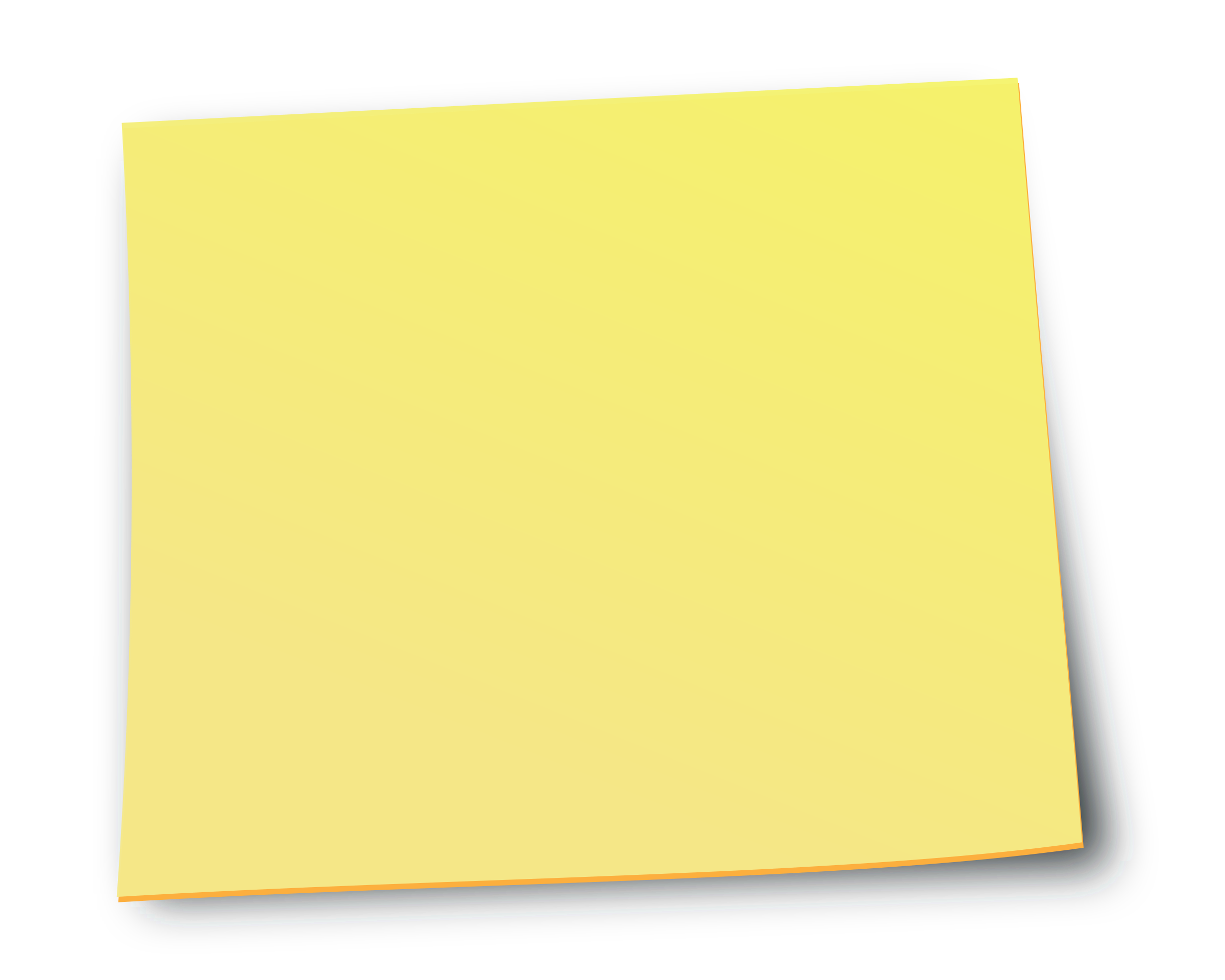 Yuka's nutritional analysis, based on the Nutri-Score, only takes into account the sugar content and not the total carbohydrate value. So it is not a suitable metric for diabetic people.
10
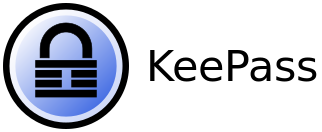 KeePass (GDPR, simple & safe password manager)
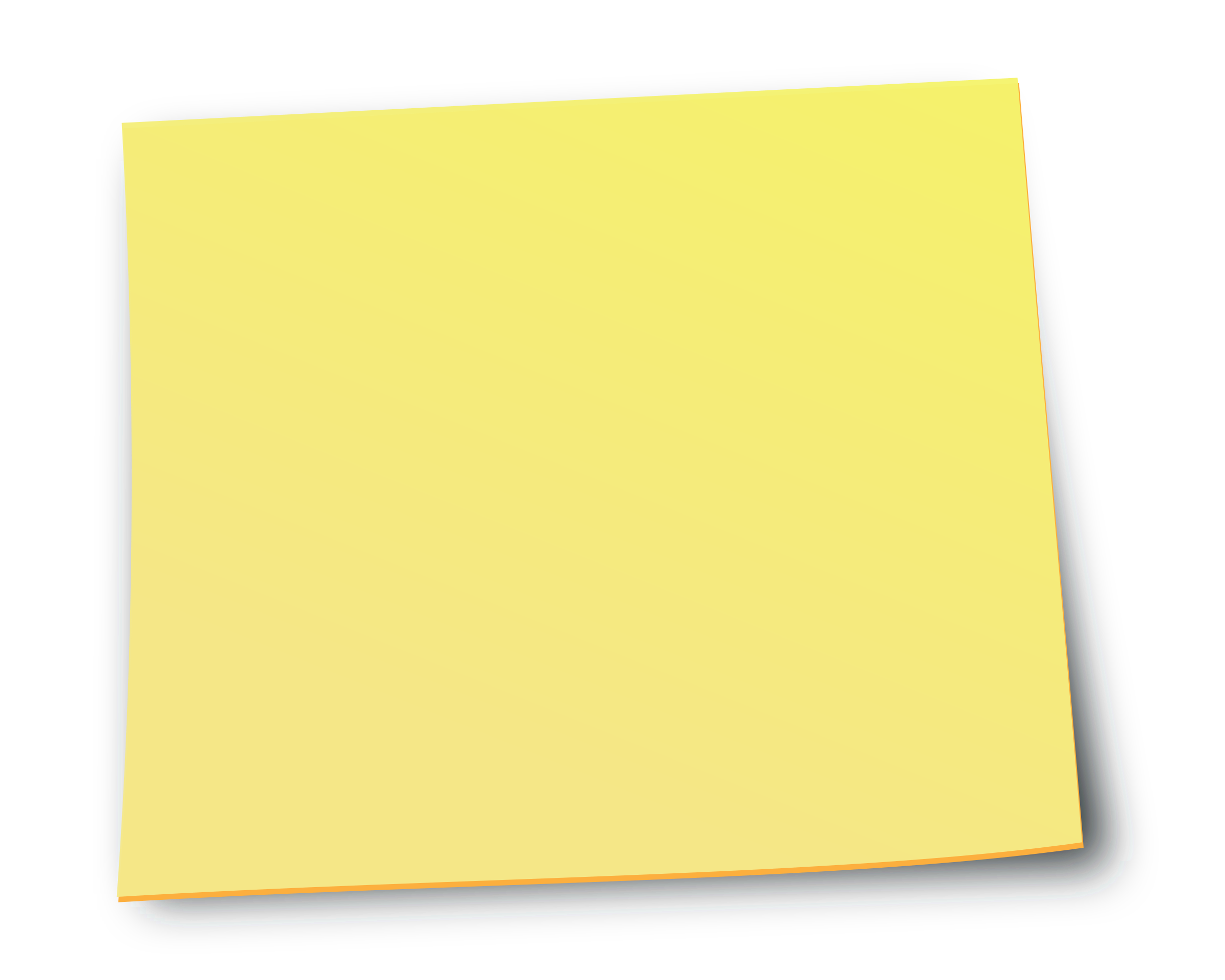 It can be overwhelming at first, but you will quickly realise it is really easy to setup and use.
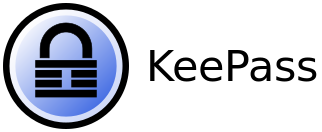 KeePass
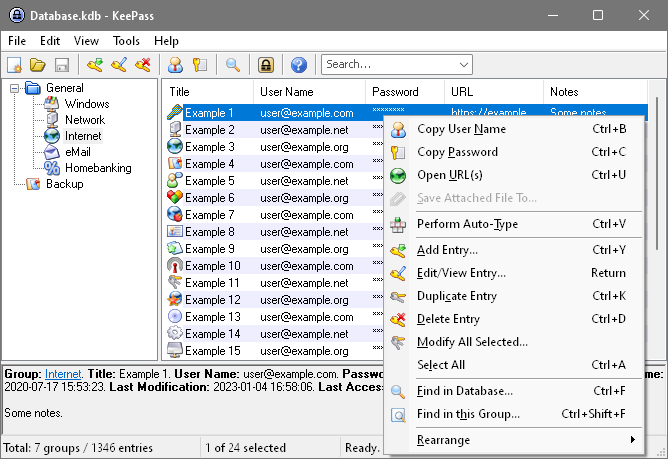 A password database consists of only one file that can be transferred from one computer to another easily or stored in the cloud.

One master password decrypts the complete database of credentials (you only need to remember one strong password).
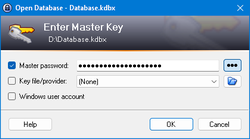 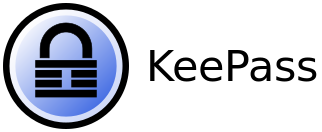 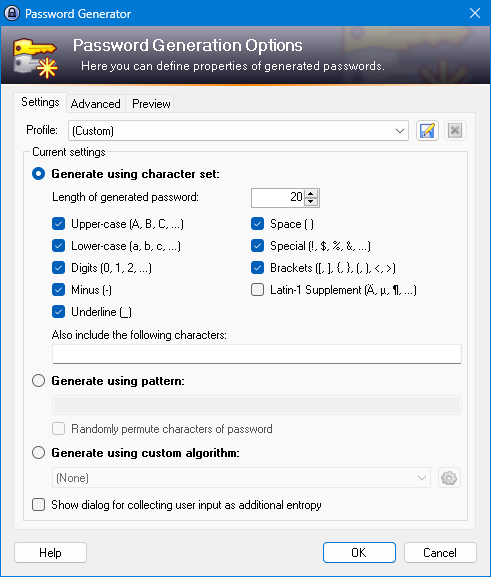 KeePass
You can create, modify and delete groups, in which passwords can be sorted into.

KeePass can minimize itself and type the information of the currently selected entry into dialogs, webforms, etc. On top of that, all fields (title, username, password, URL and notes) can be dragged & dropped into other windows.
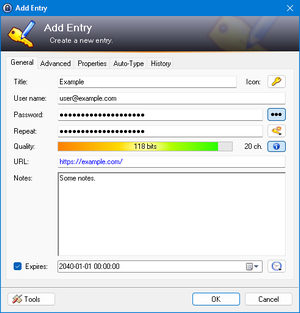 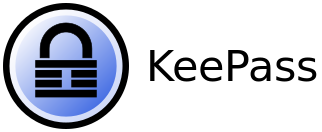 Keepass
TRY TO CREATE YOUR OWN DATABASE
Choose a strong but easy to remember password for the master key

Create at least:
- 3 passwords entries
- 2 groups 

Additionally, try to execute the autotype feature 
- ctrl+u to navigate to URL, 
- ctrl+v to autotype credentials).
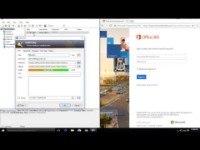 11
General & Useful
resources
General & Useful resources
Official Apple support Youtube channel: https://www.youtube.com/@applesupport 
Official Android Support documentation: https://support.google.com/android/?hl=es#topic=7313011 

Official Facebook help documentation:
https://www.facebook.com/help/

Official KeePass help documentation:
https://keepass.info/help/base/index.html
12
Wrap UP
Congratulations!
Remember to reflect your impressions and learnings into your Learners notebook so you can revisit and consolidate the information.
Remember that not all tech products are for everyone, your role is also to “prescribe” the technologies that may fit the best to a person (and adapt it!)Do you have something to share with us??  How About leaving a comment on our Facebook Page?
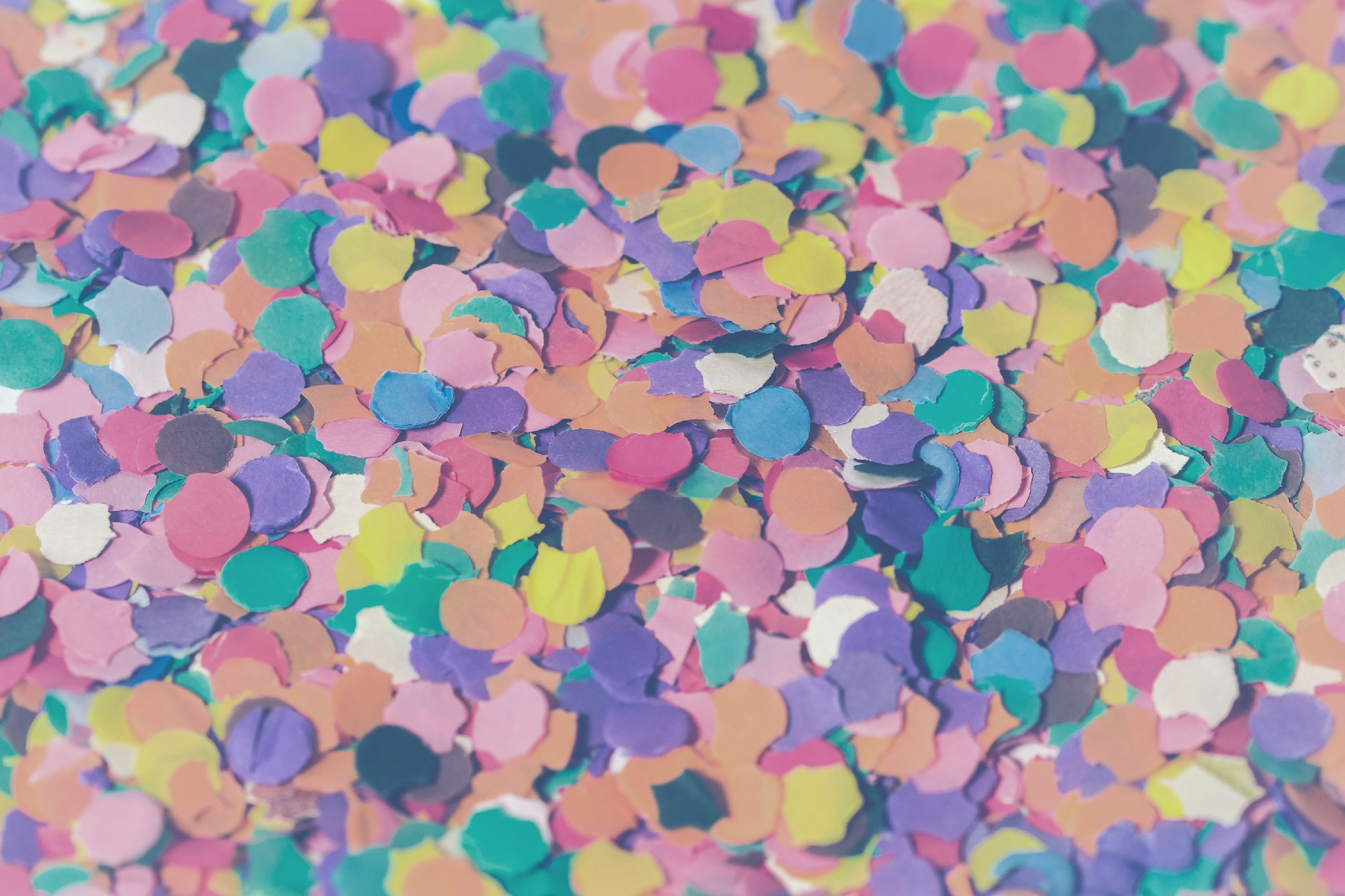 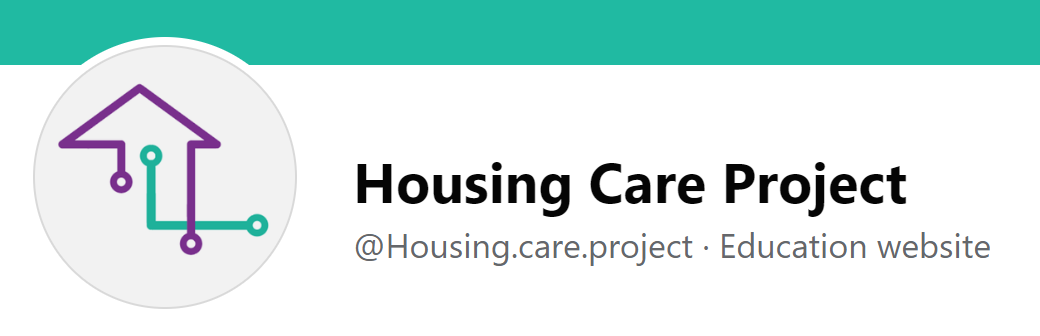 The European Commission support for the production of this publication does not constitute an endorsement of the contents which reflects the views only of the authors, and the Commission cannot be held responsi­ble for any use which may be made of the information contained therein